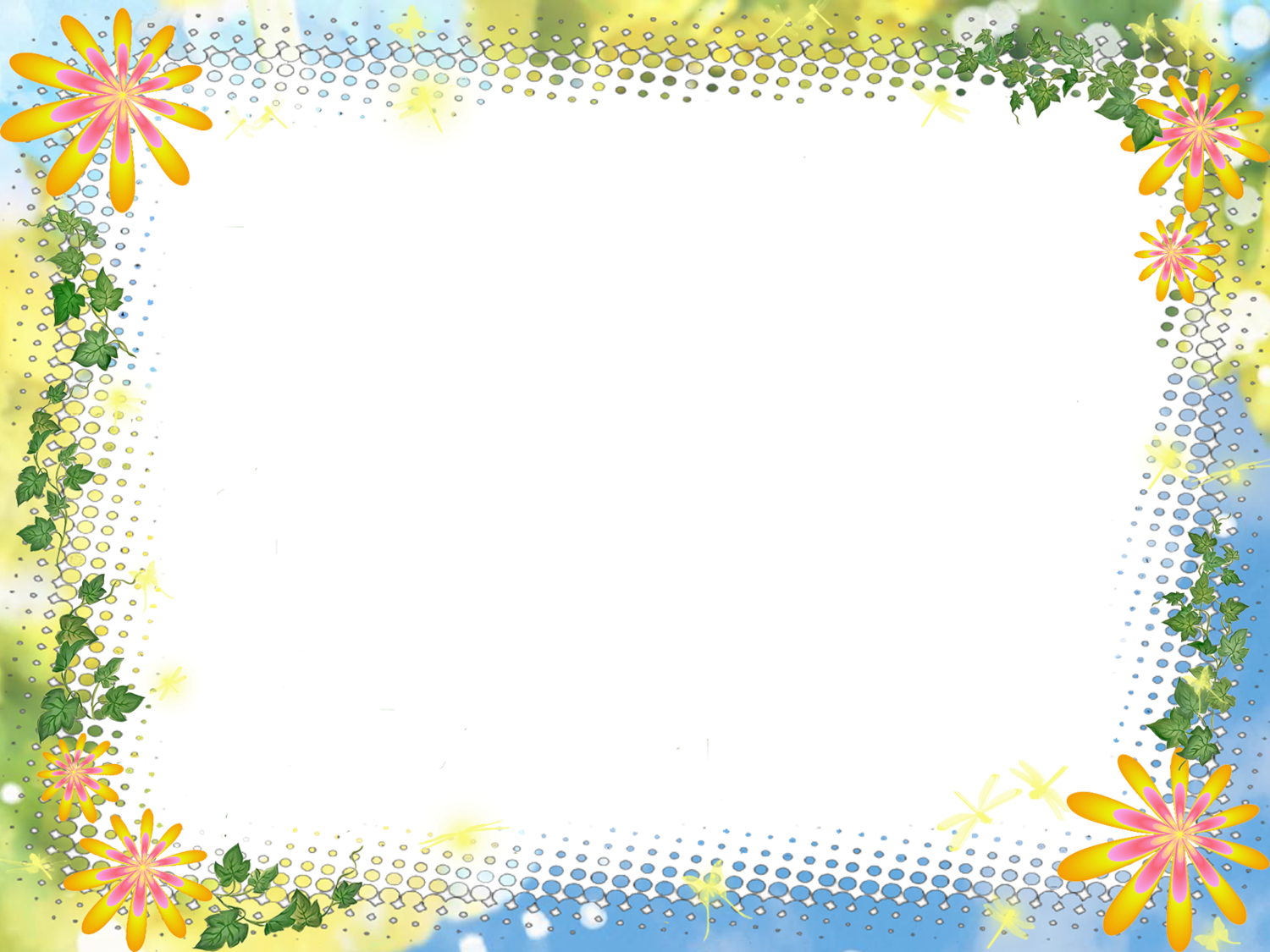 Жизнь детского сада №186
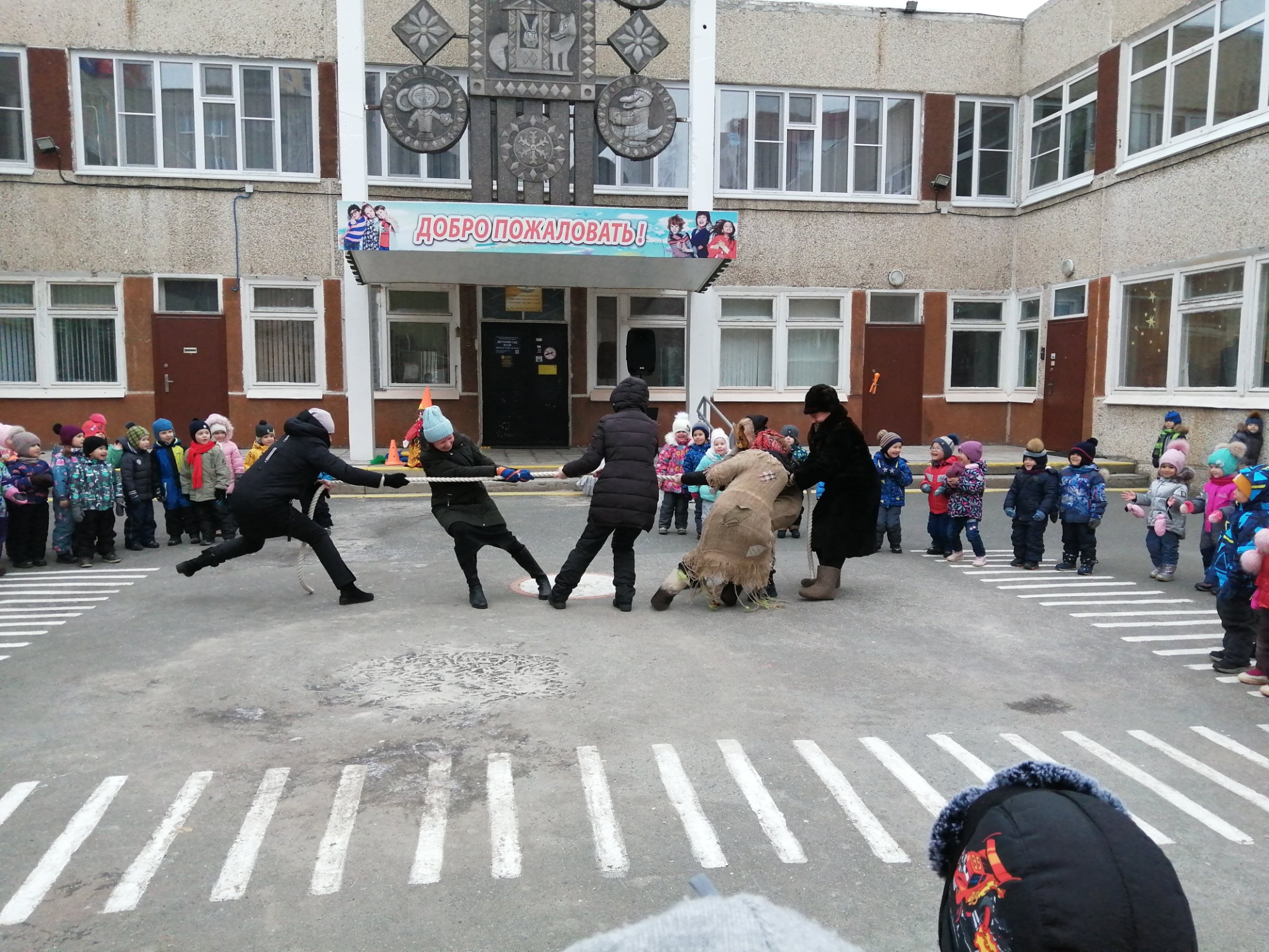 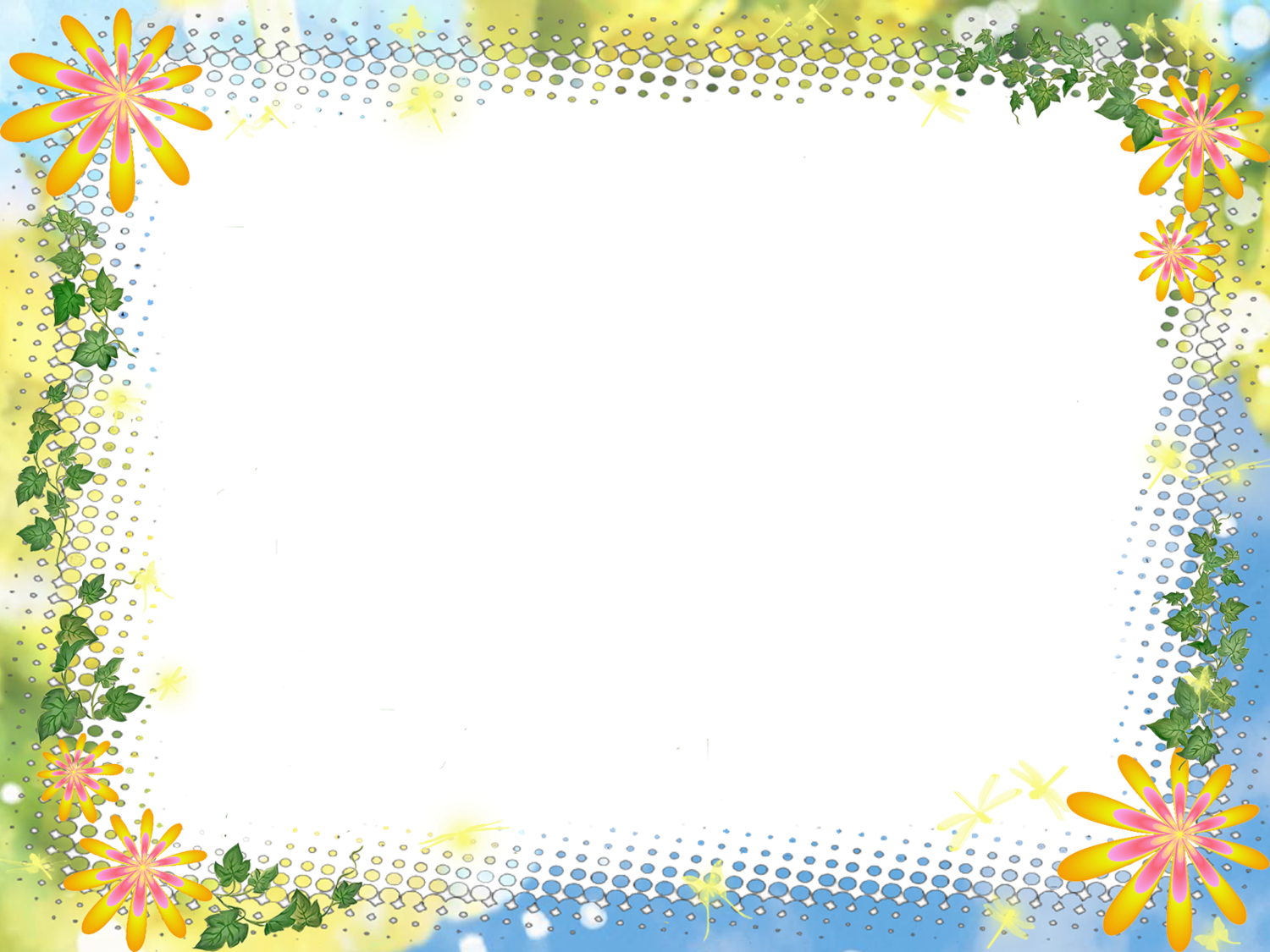 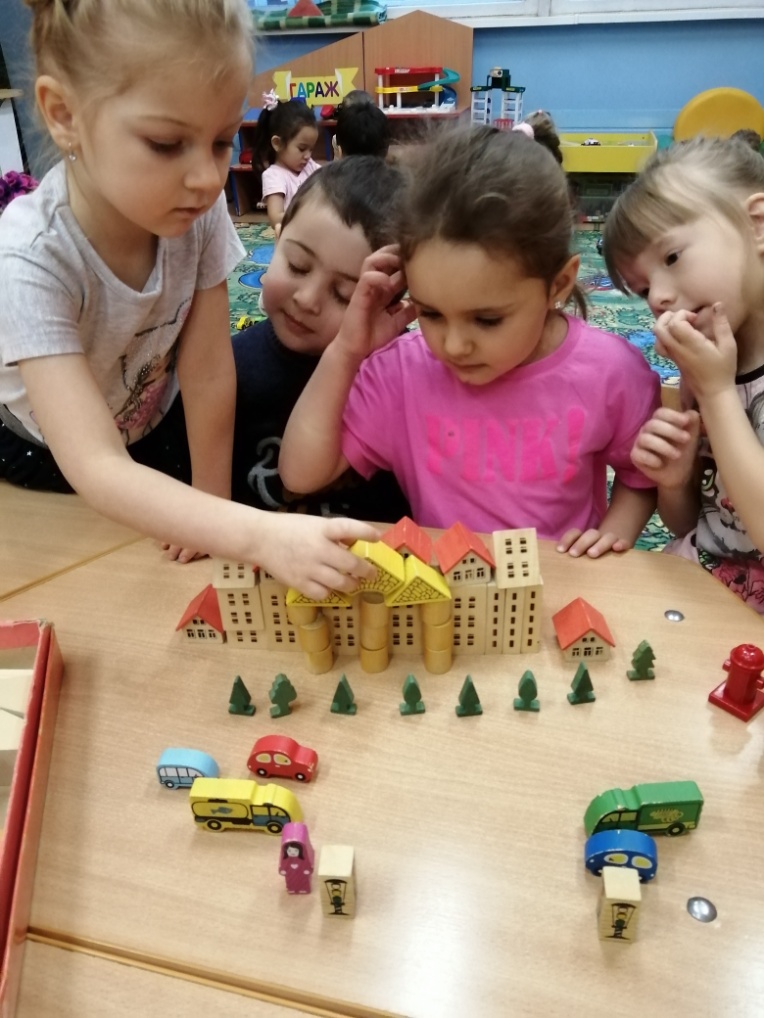 Будни..
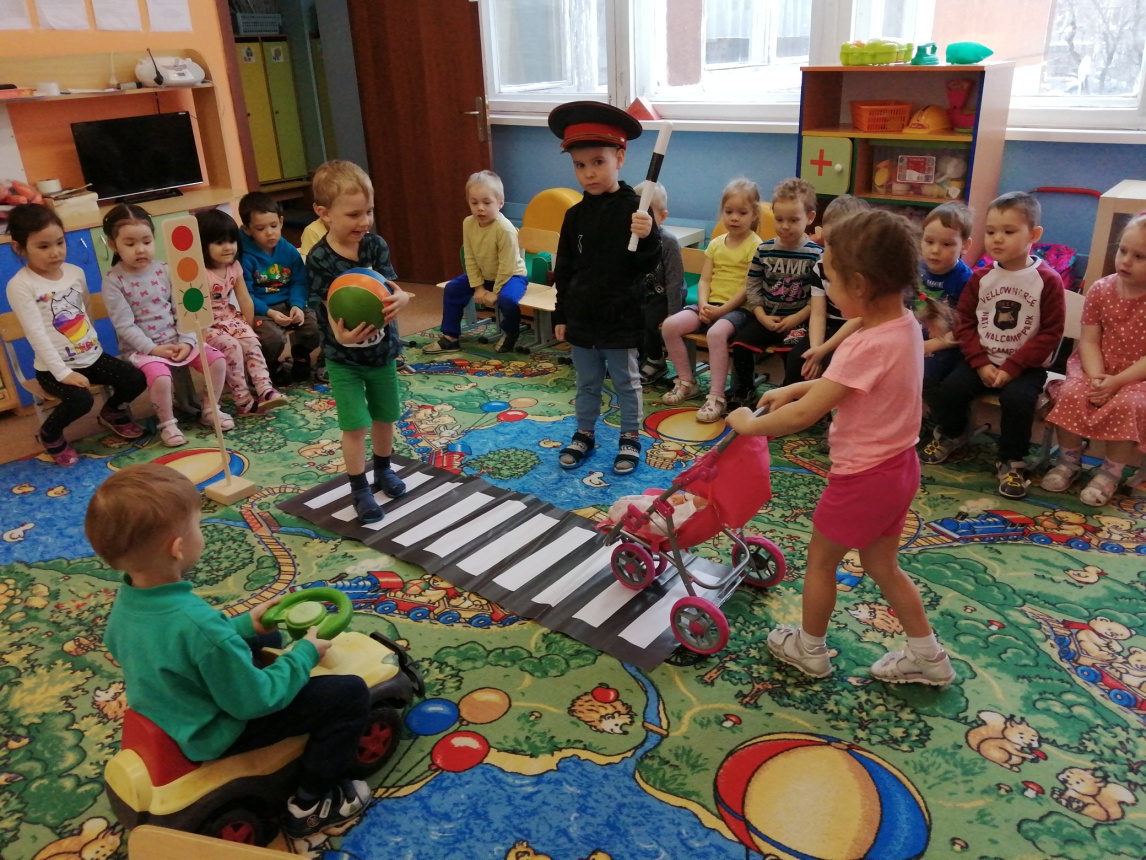 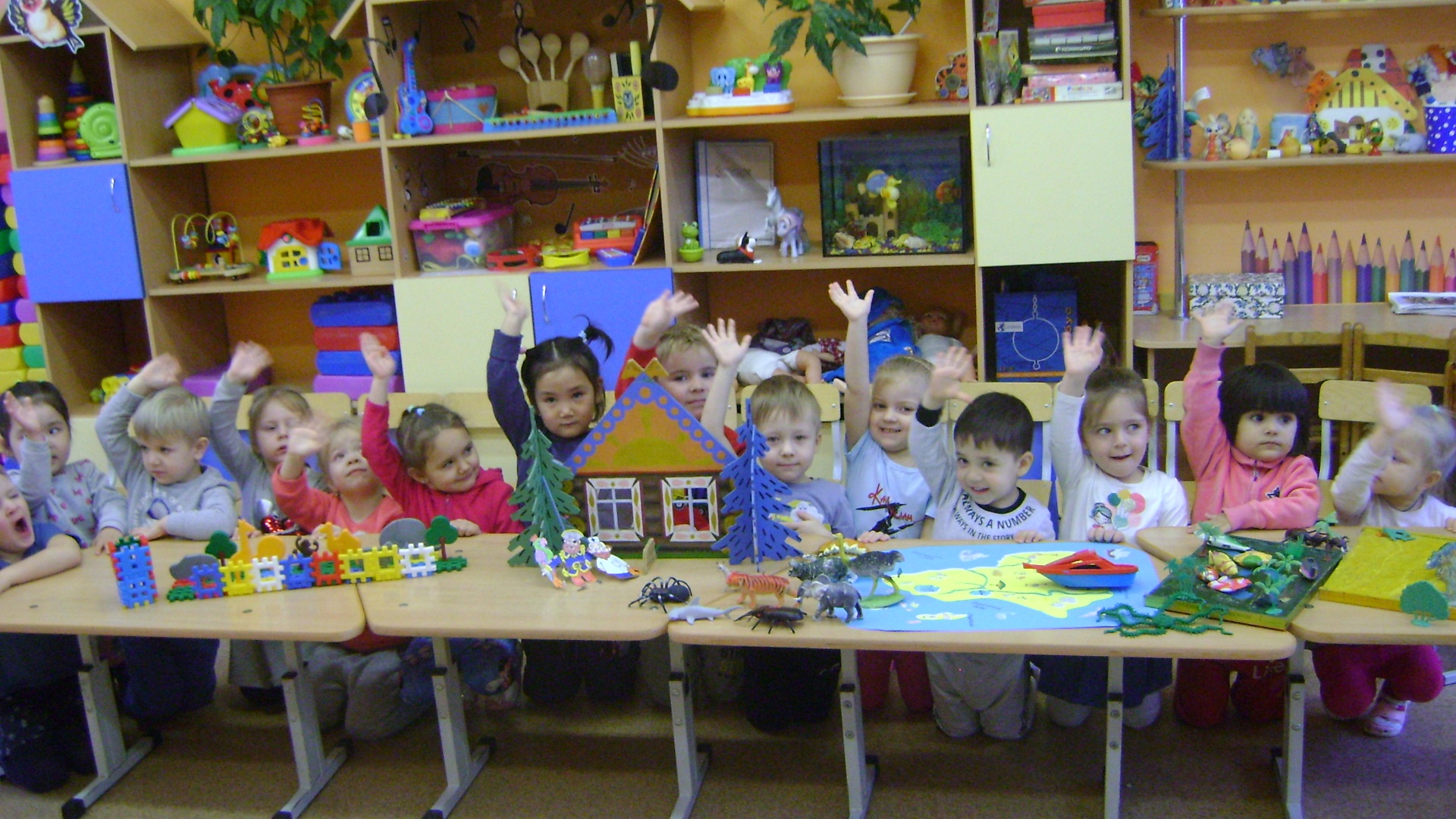 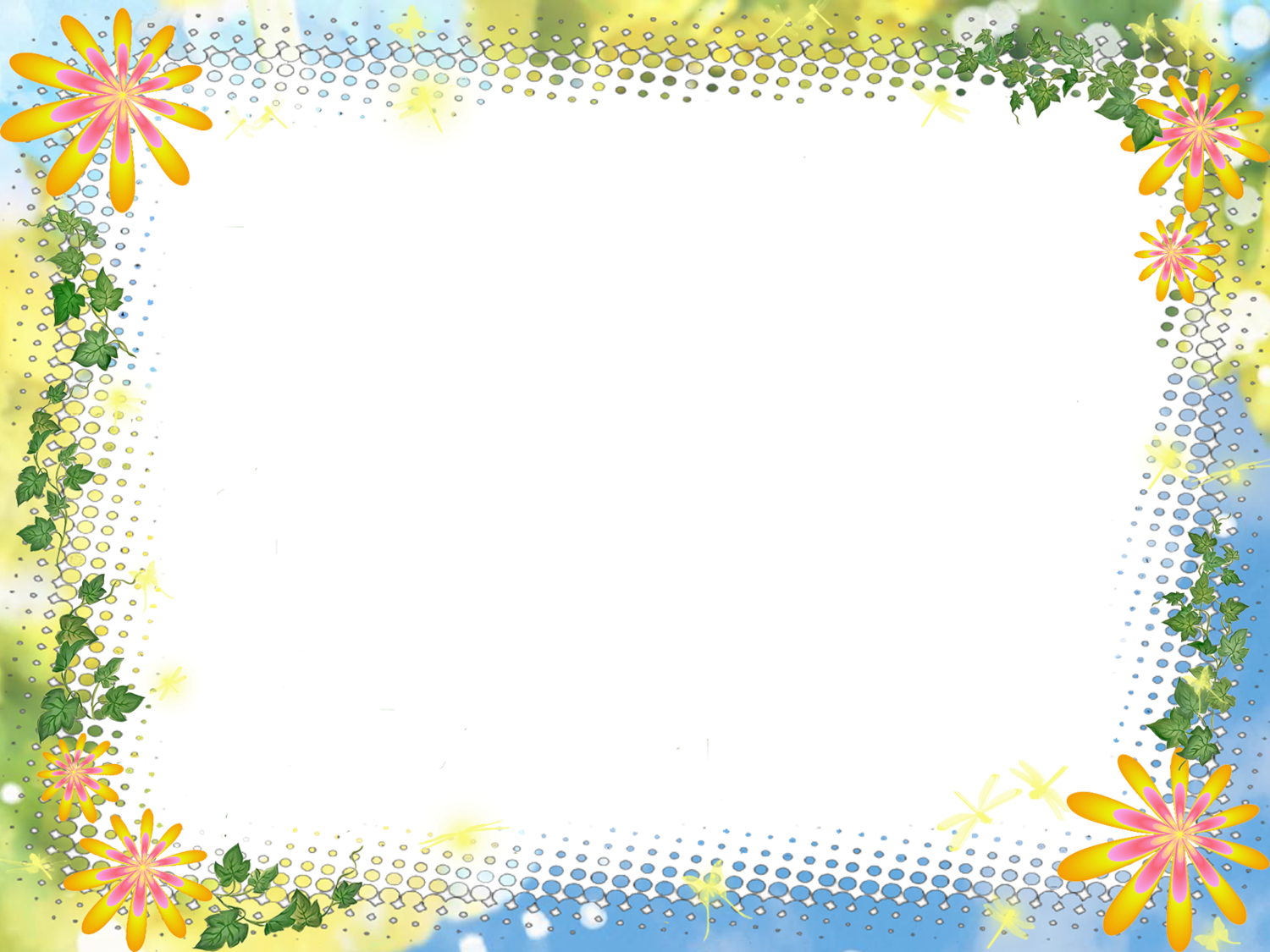 Будни…
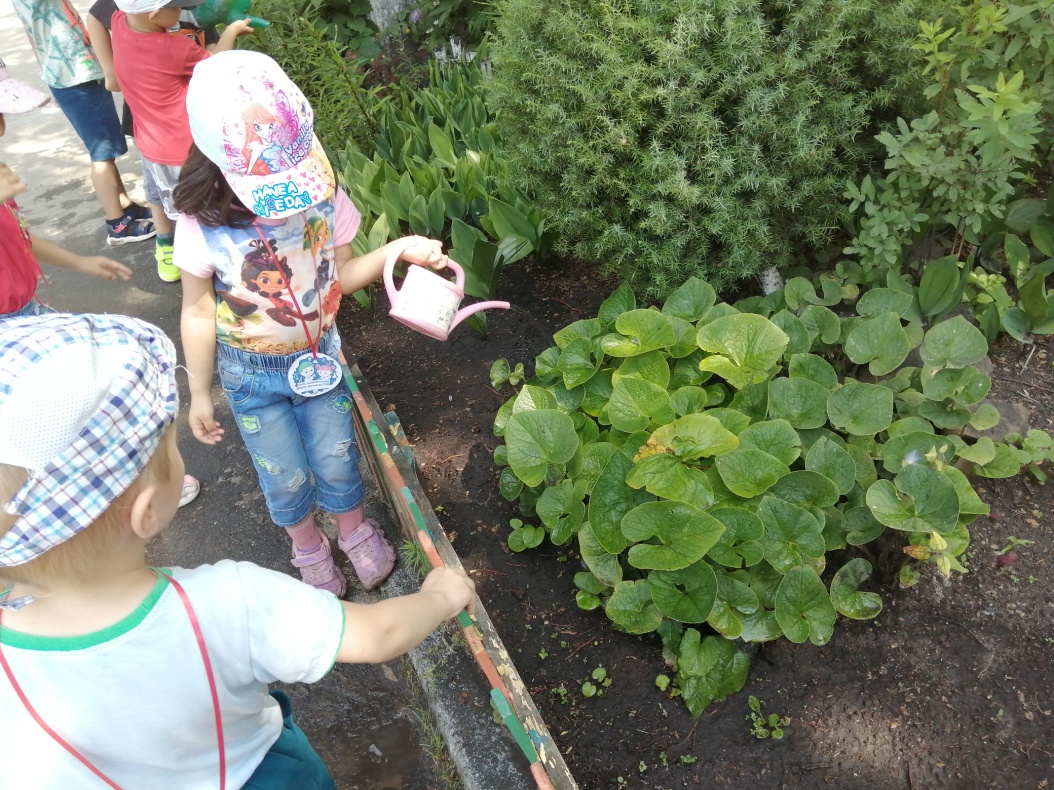 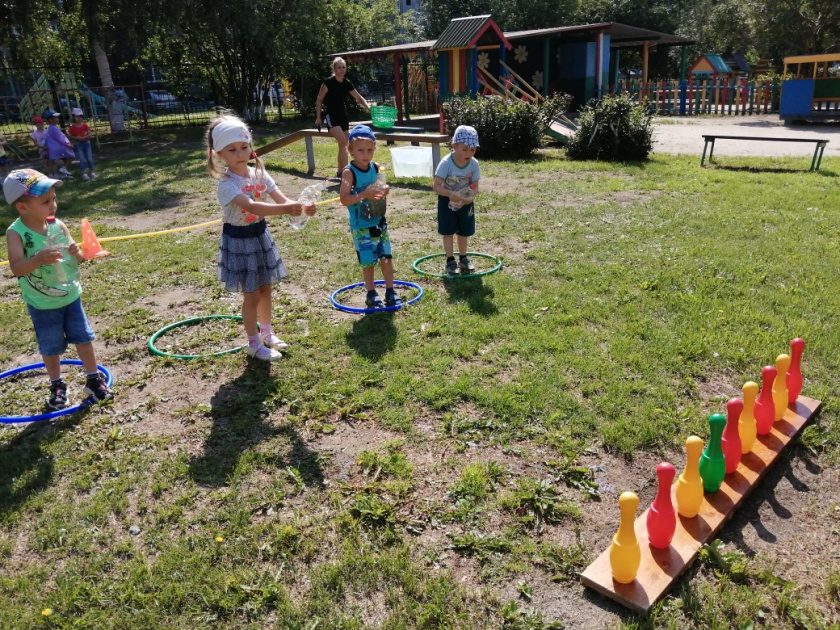 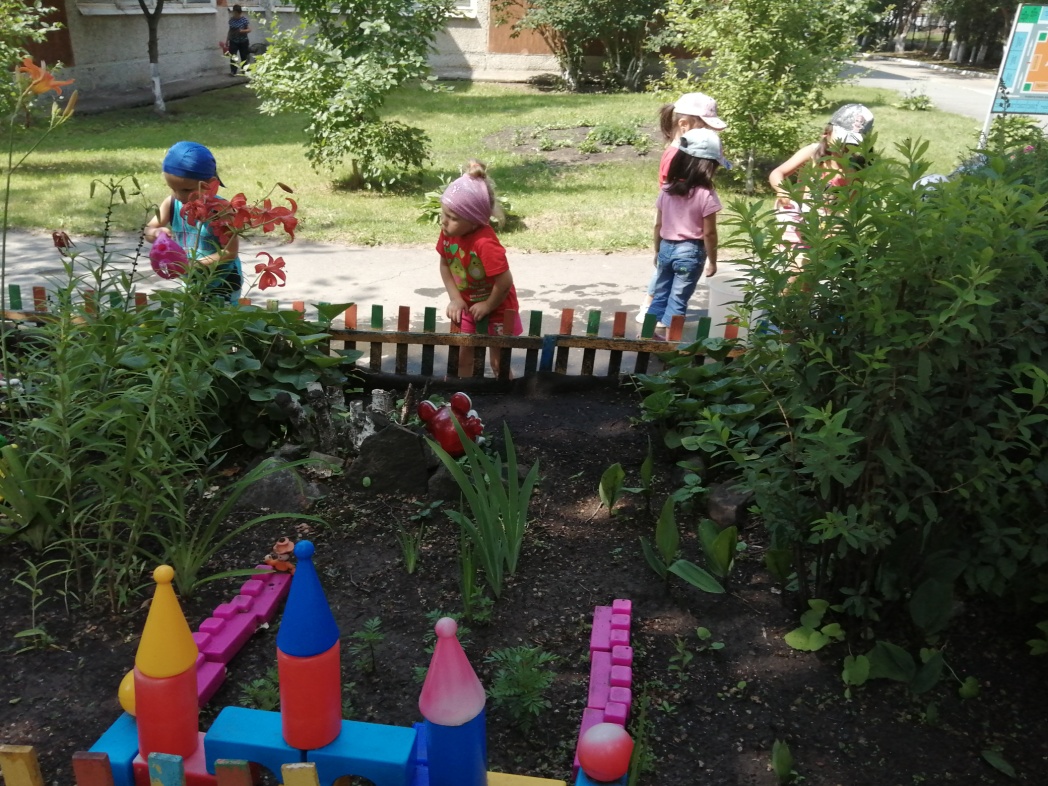 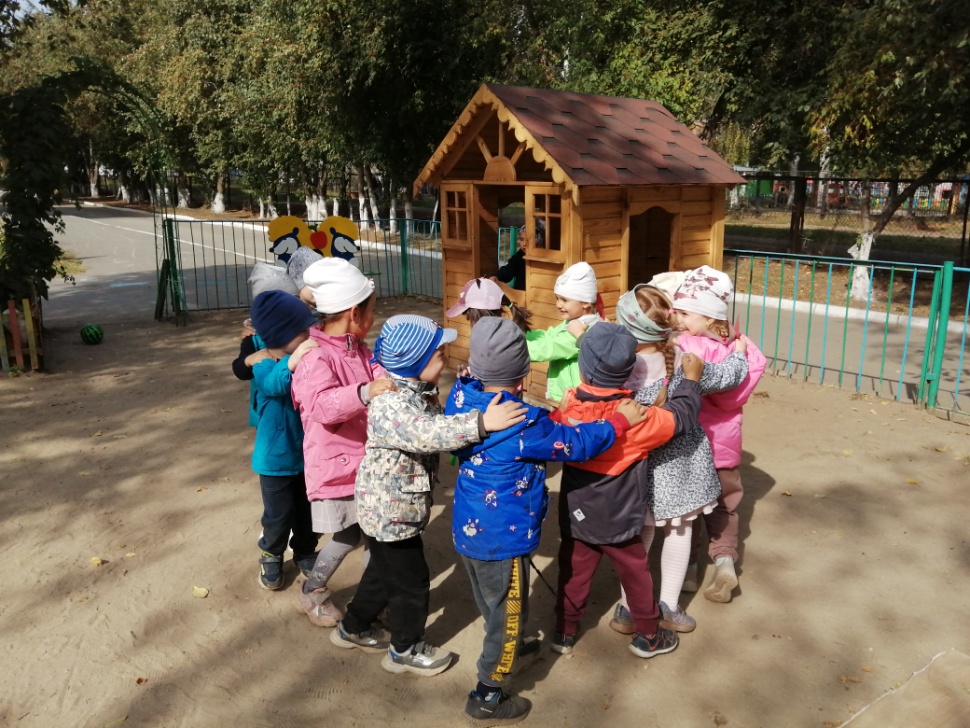 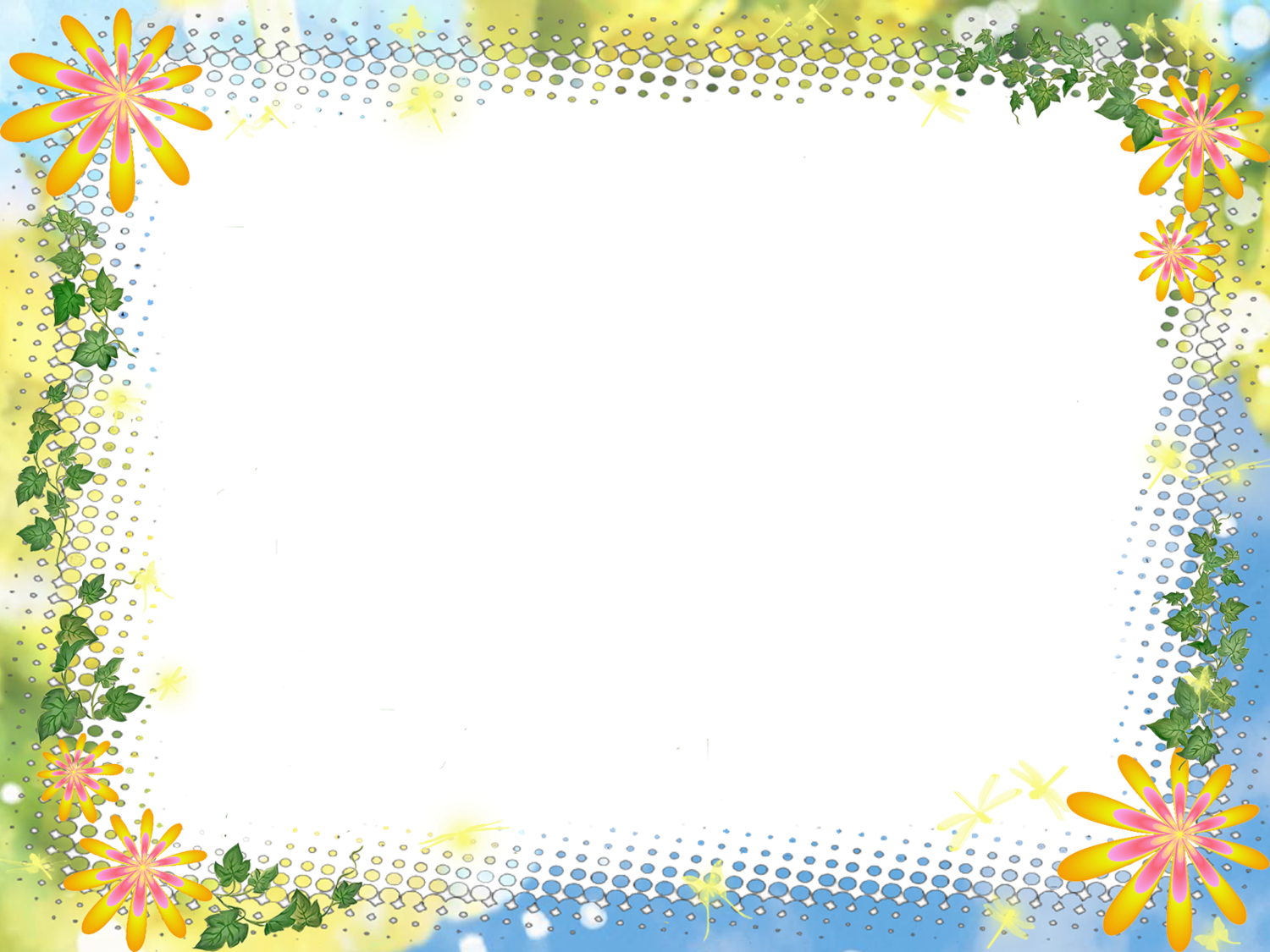 …праздники,
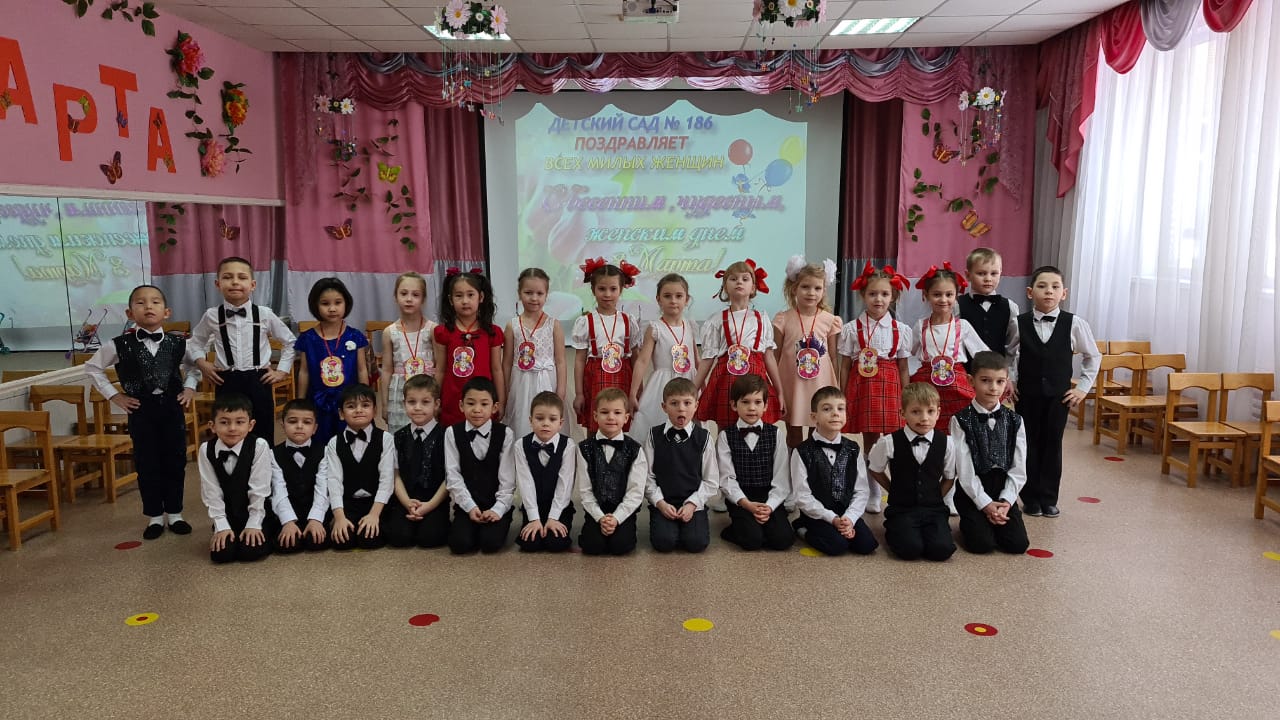 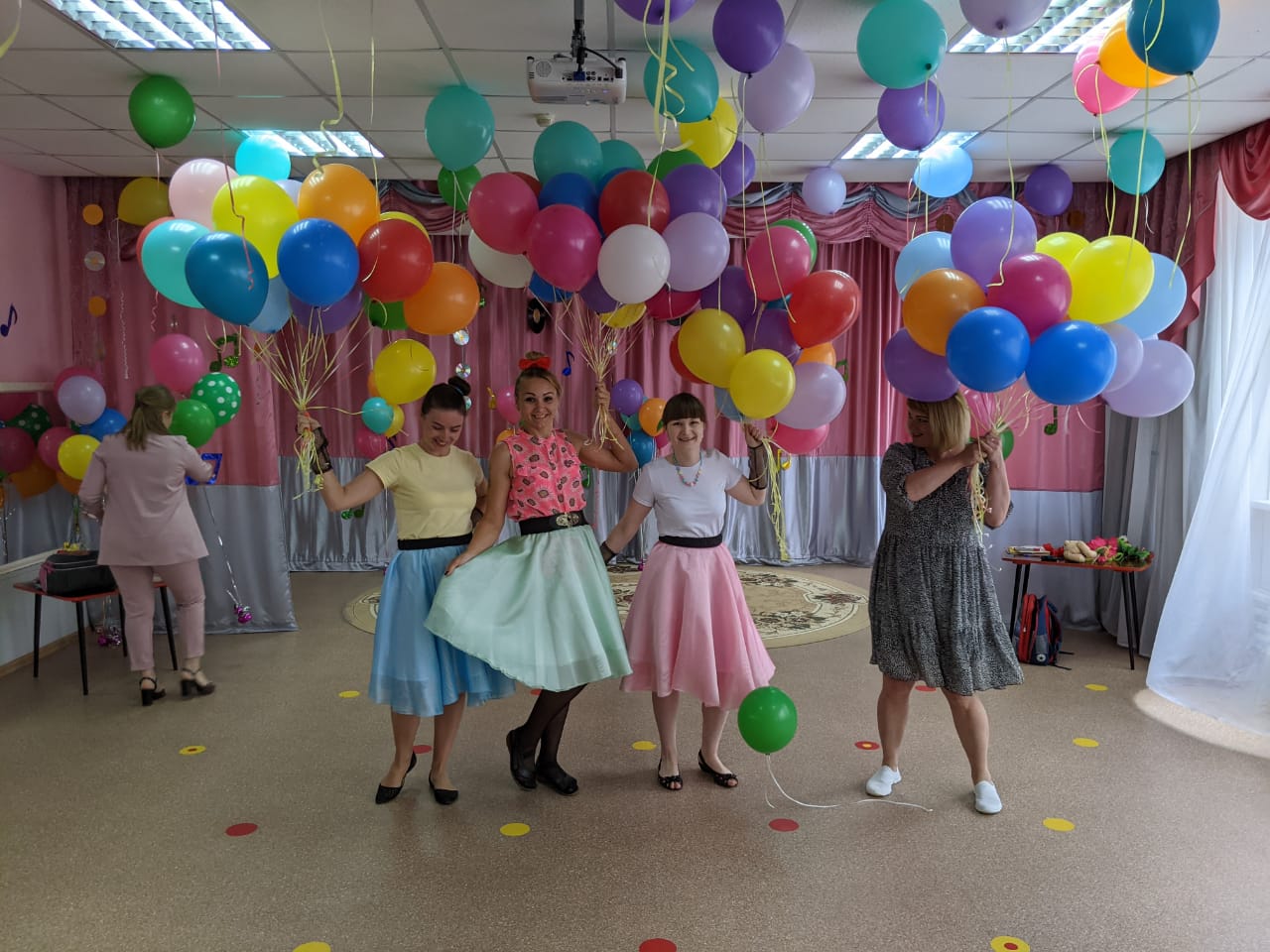 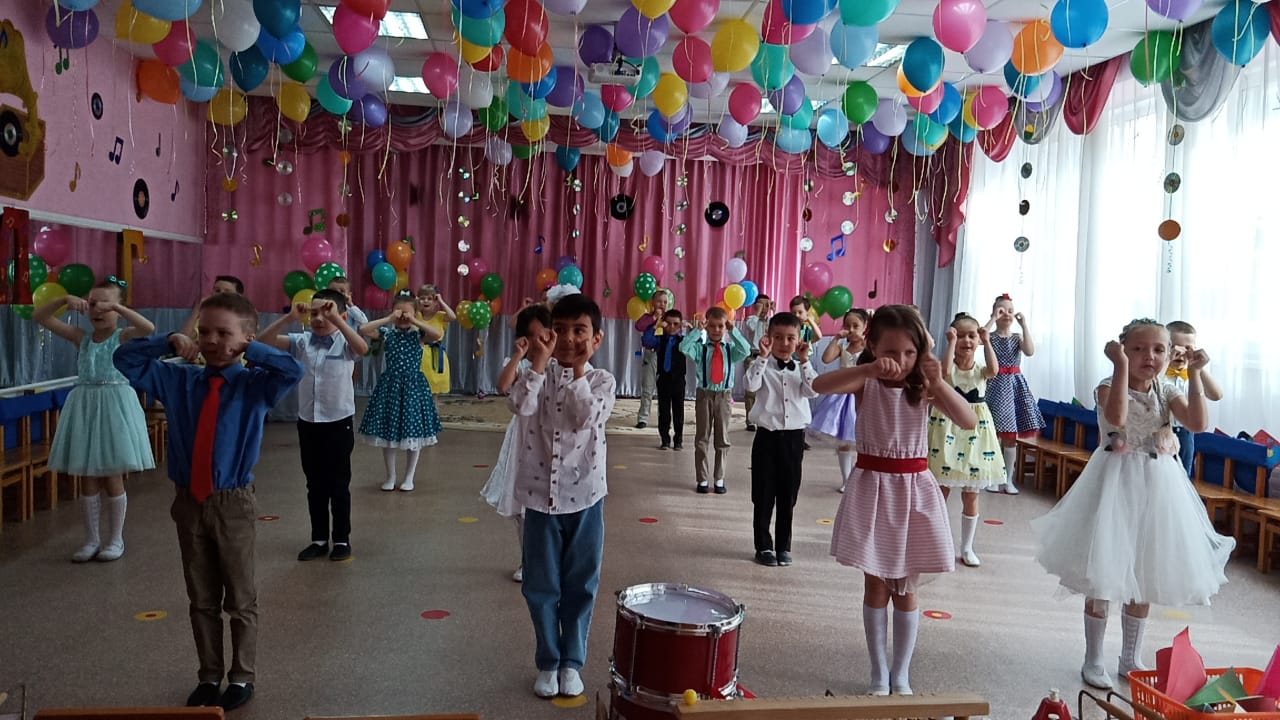 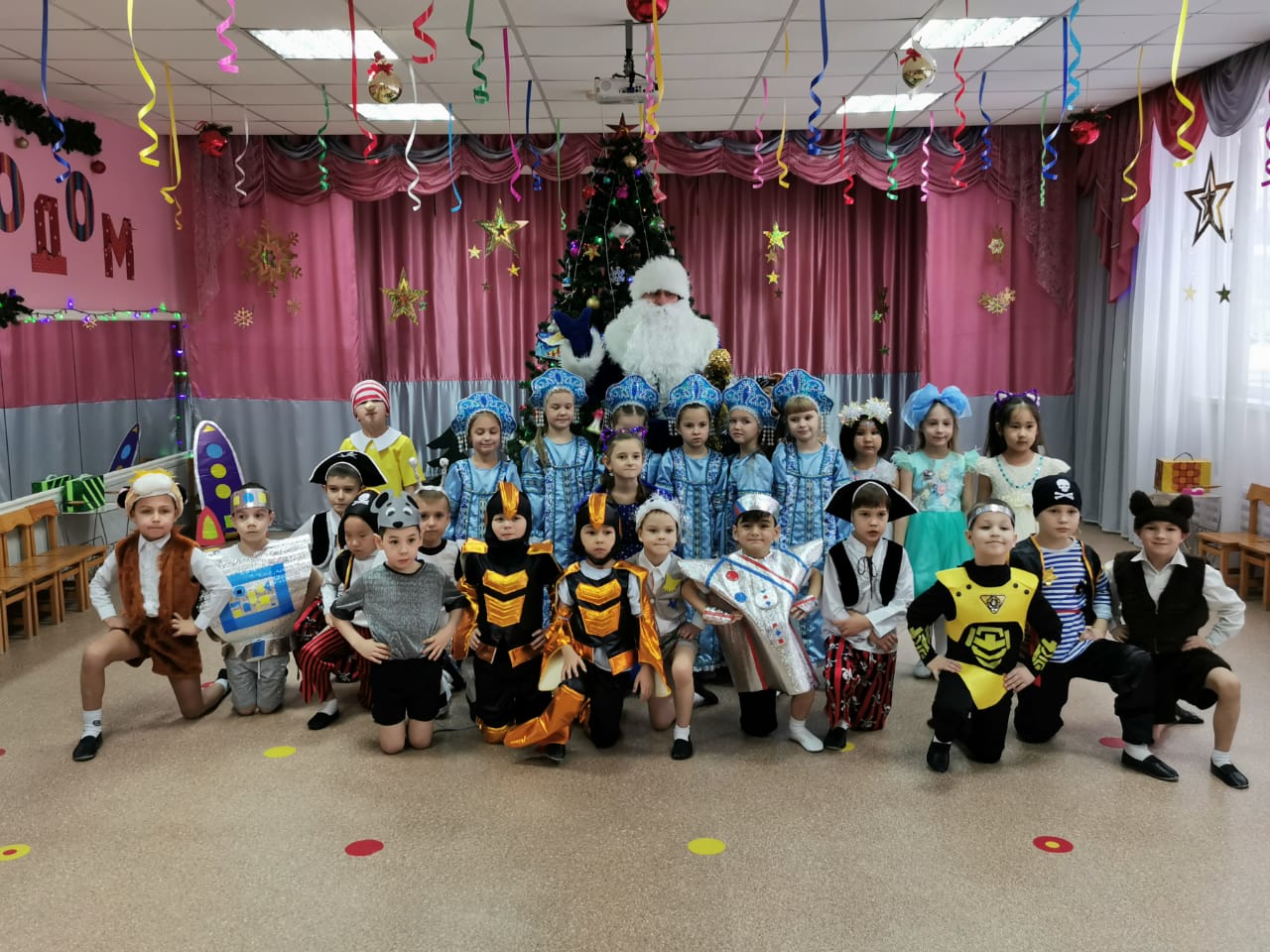 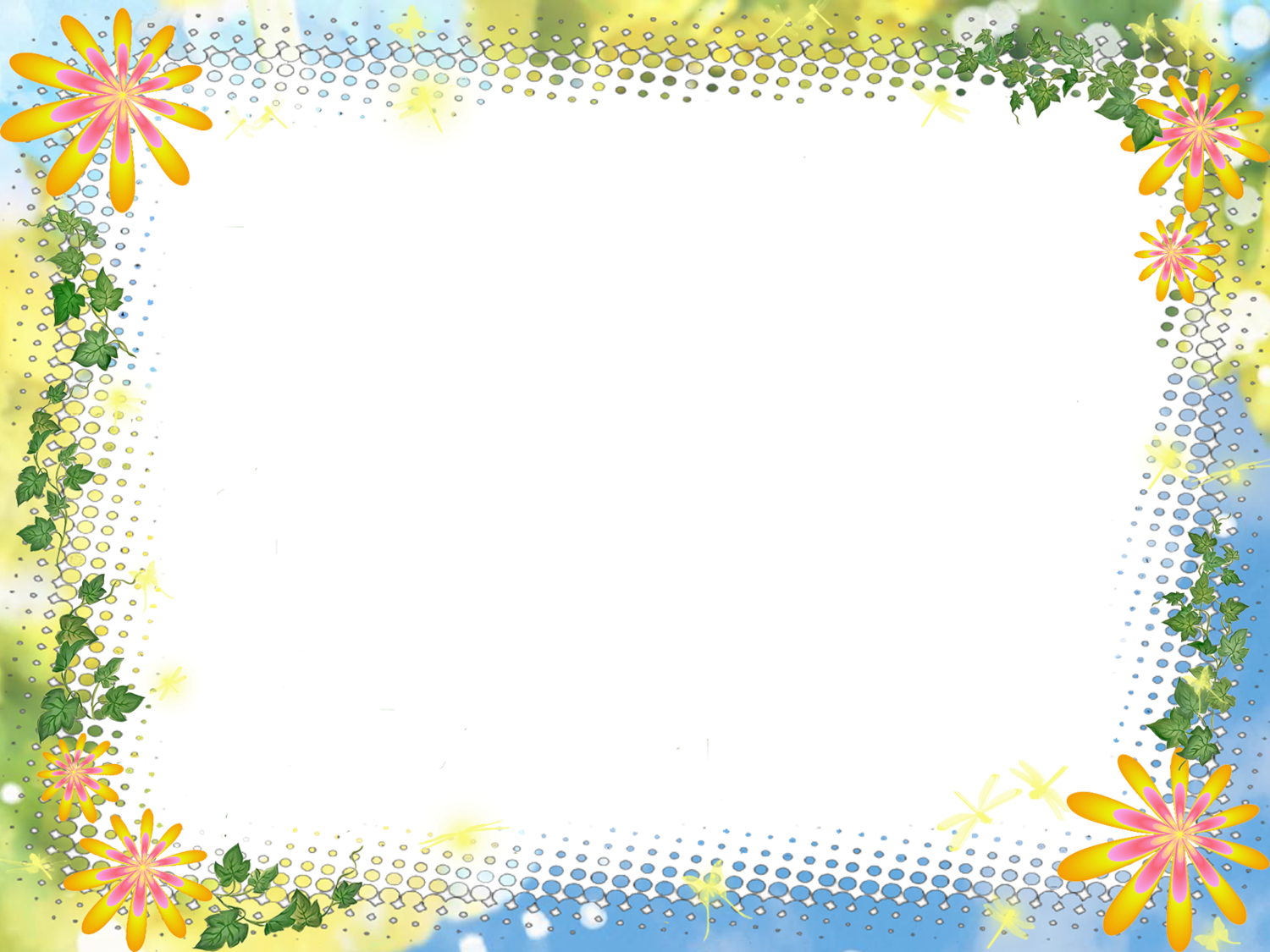 …праздники,
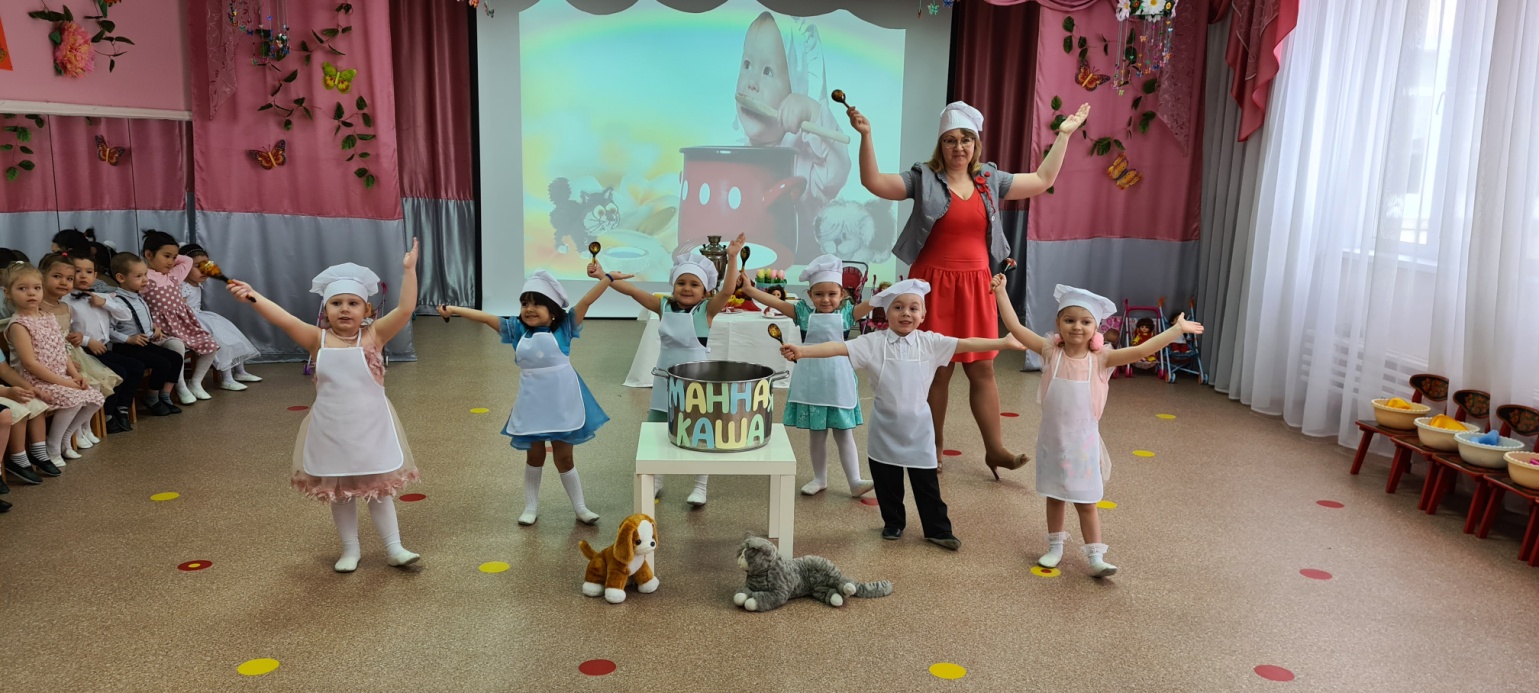 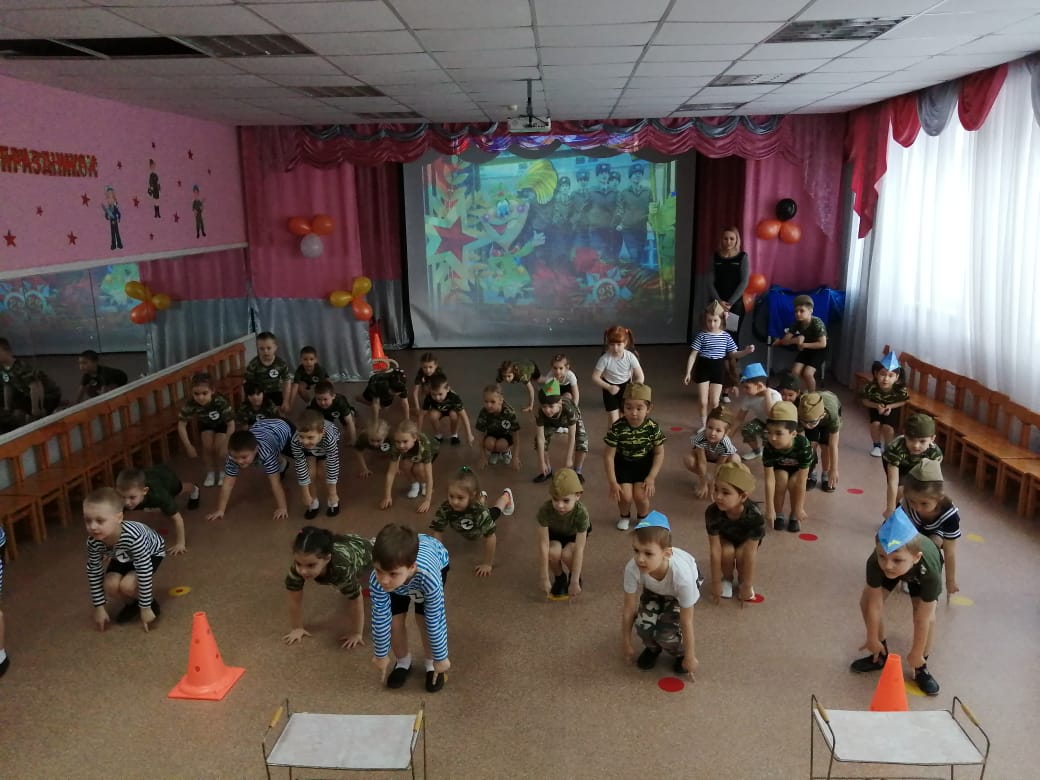 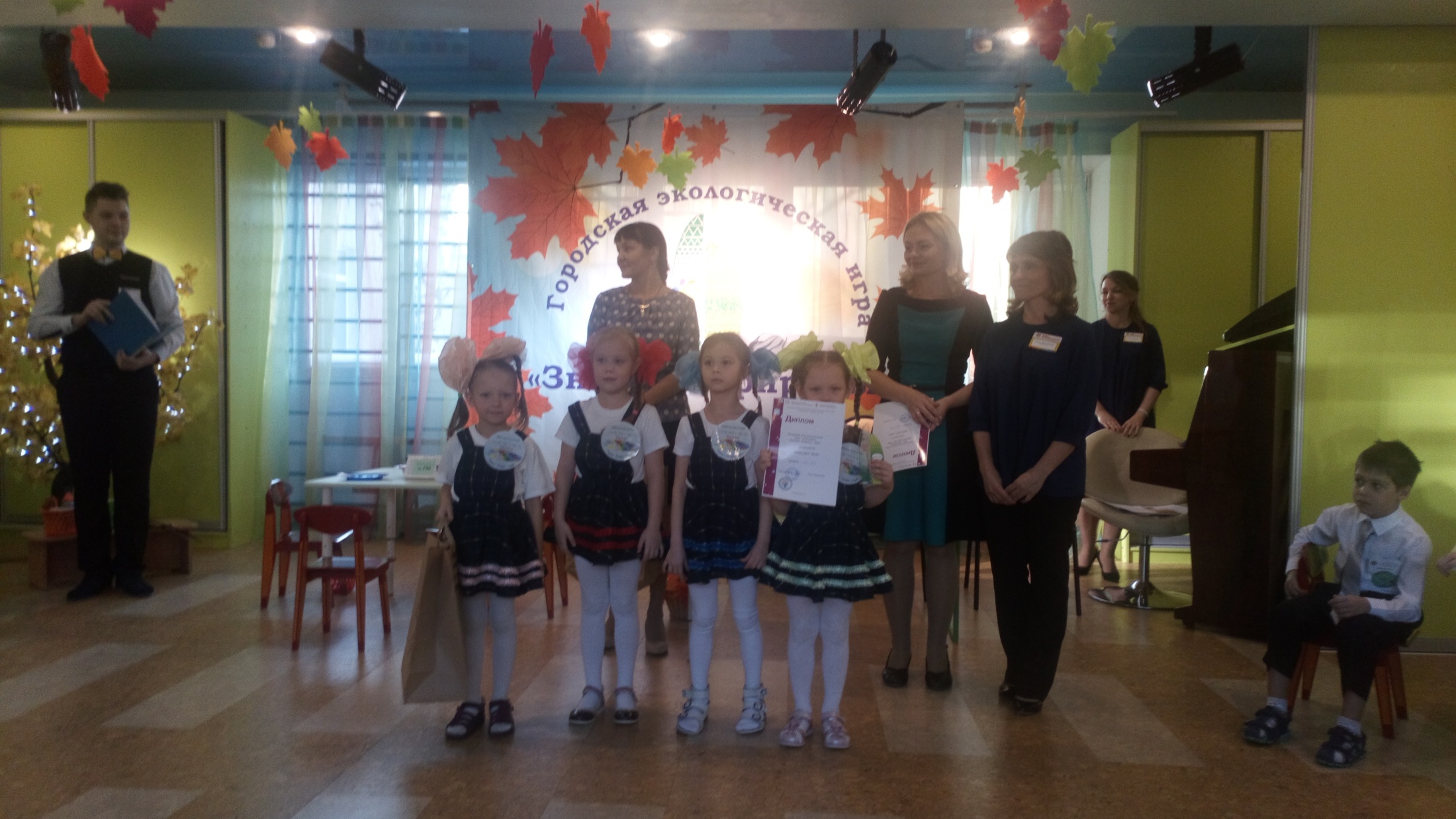 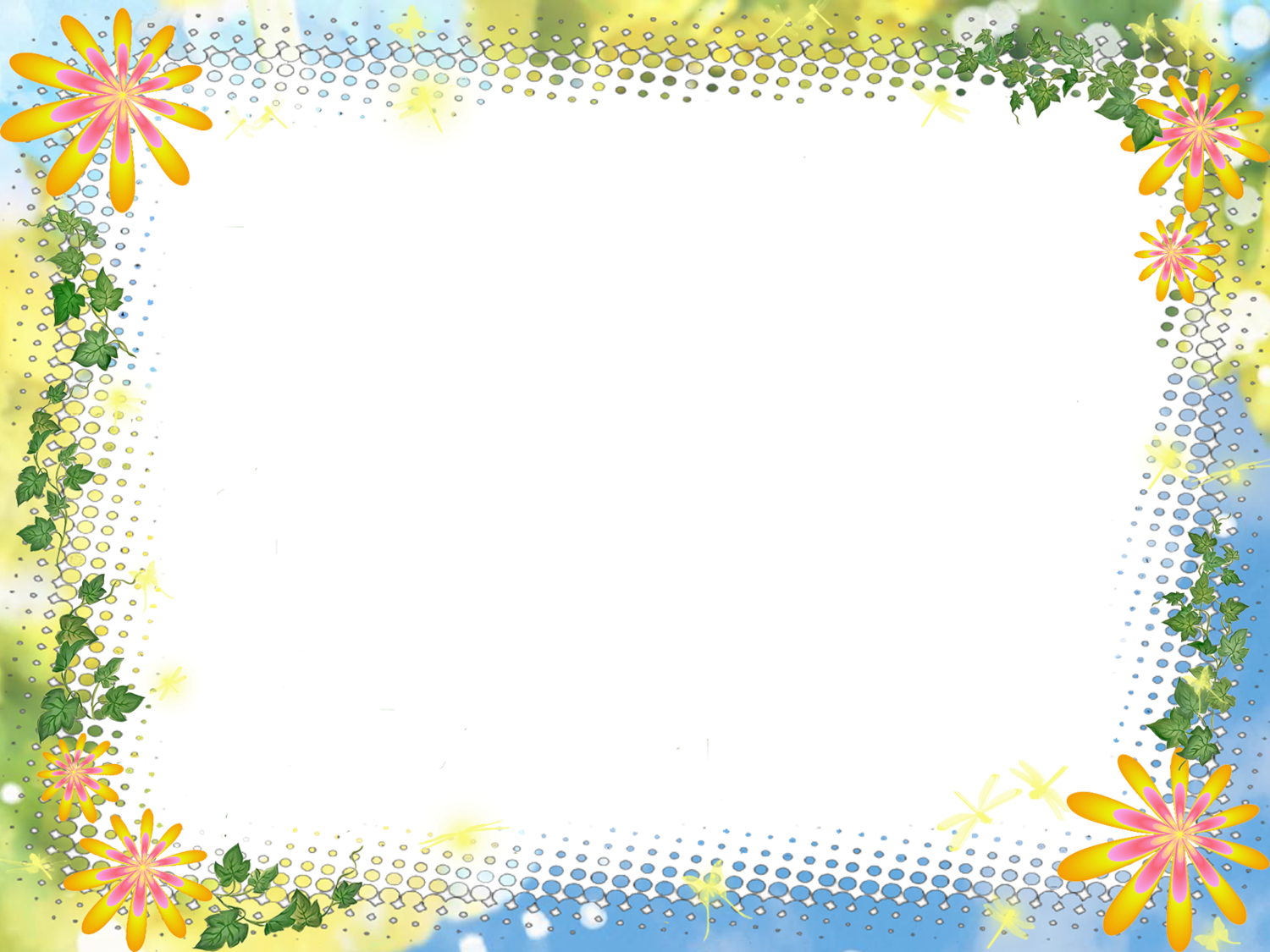 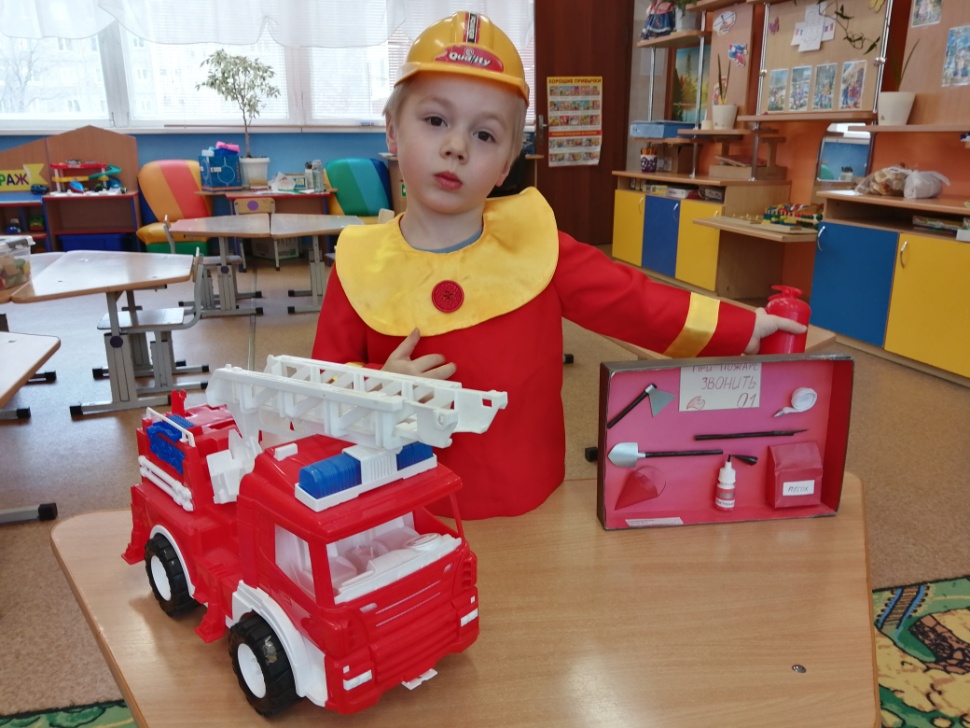 ….досуги,
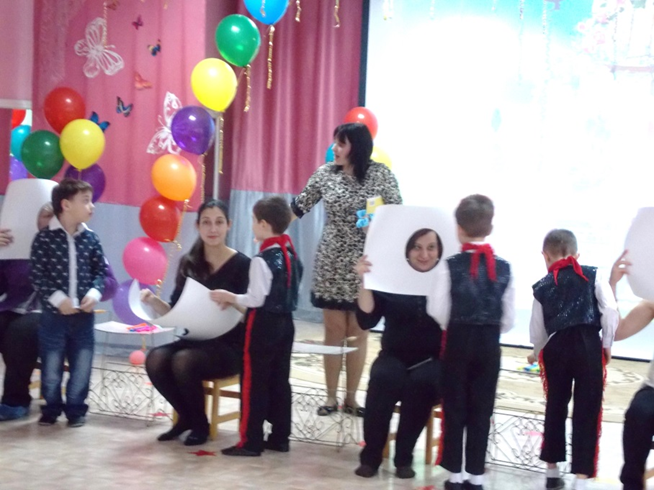 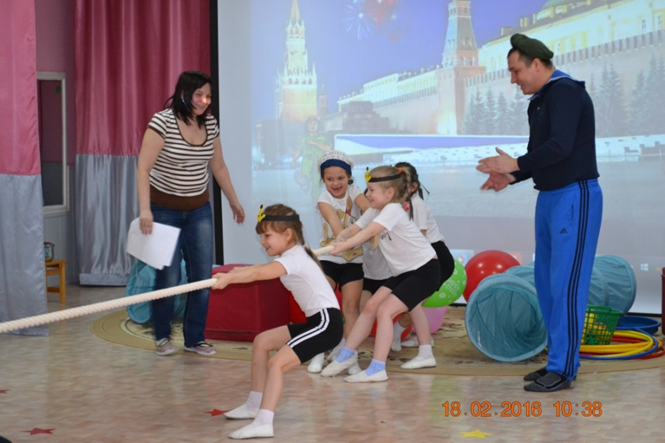 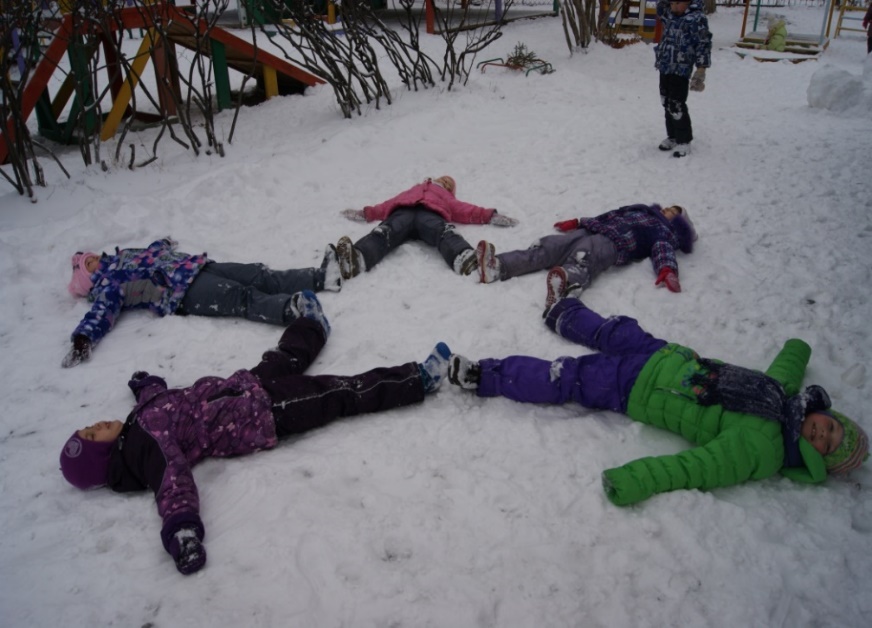 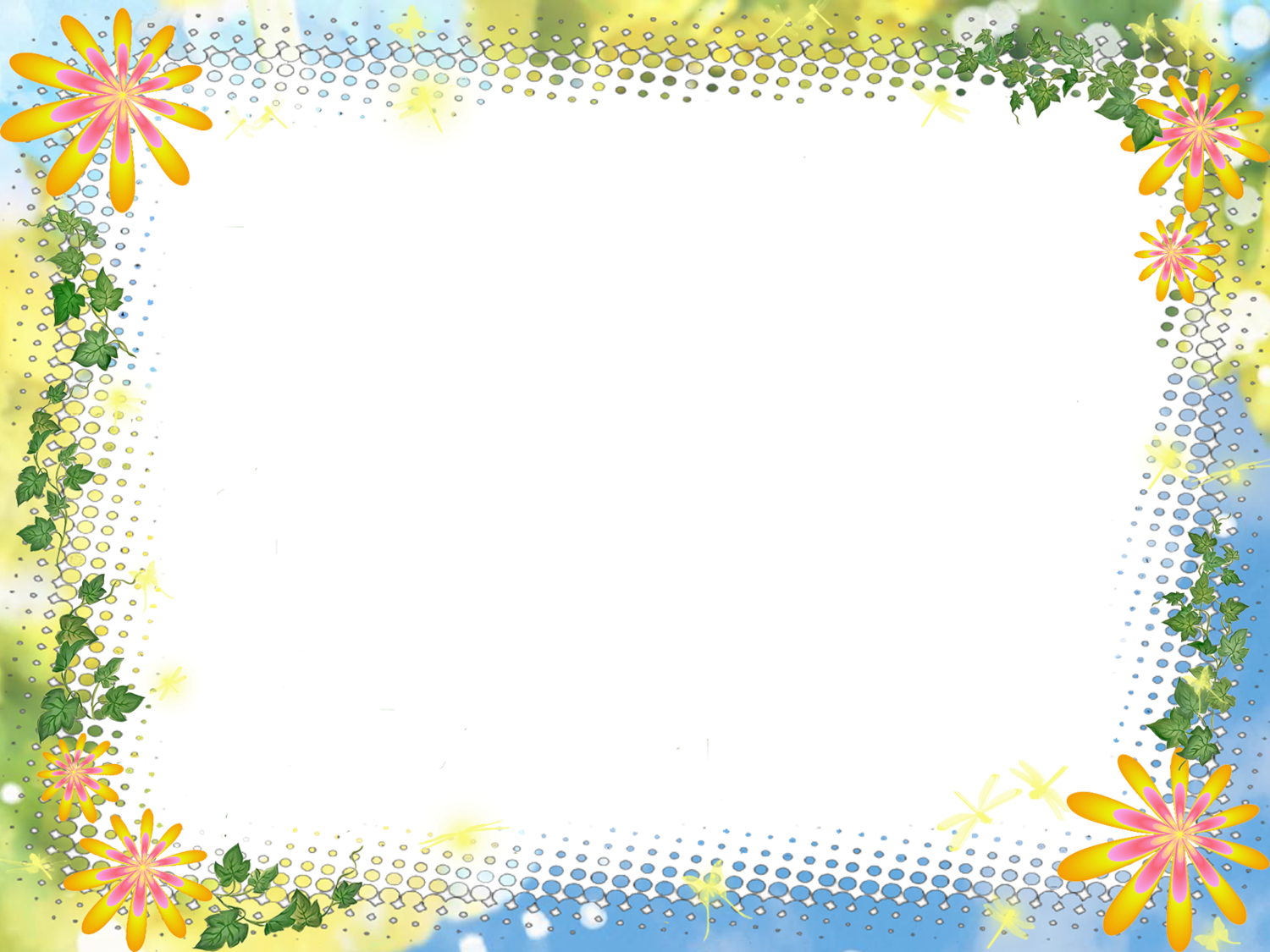 ….эксперименты,
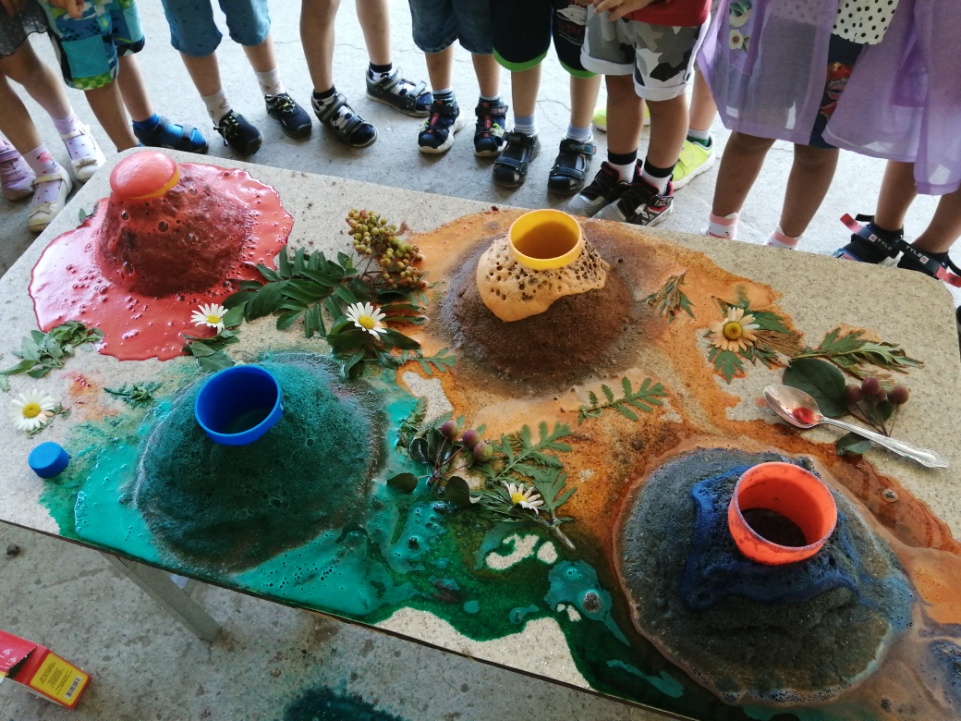 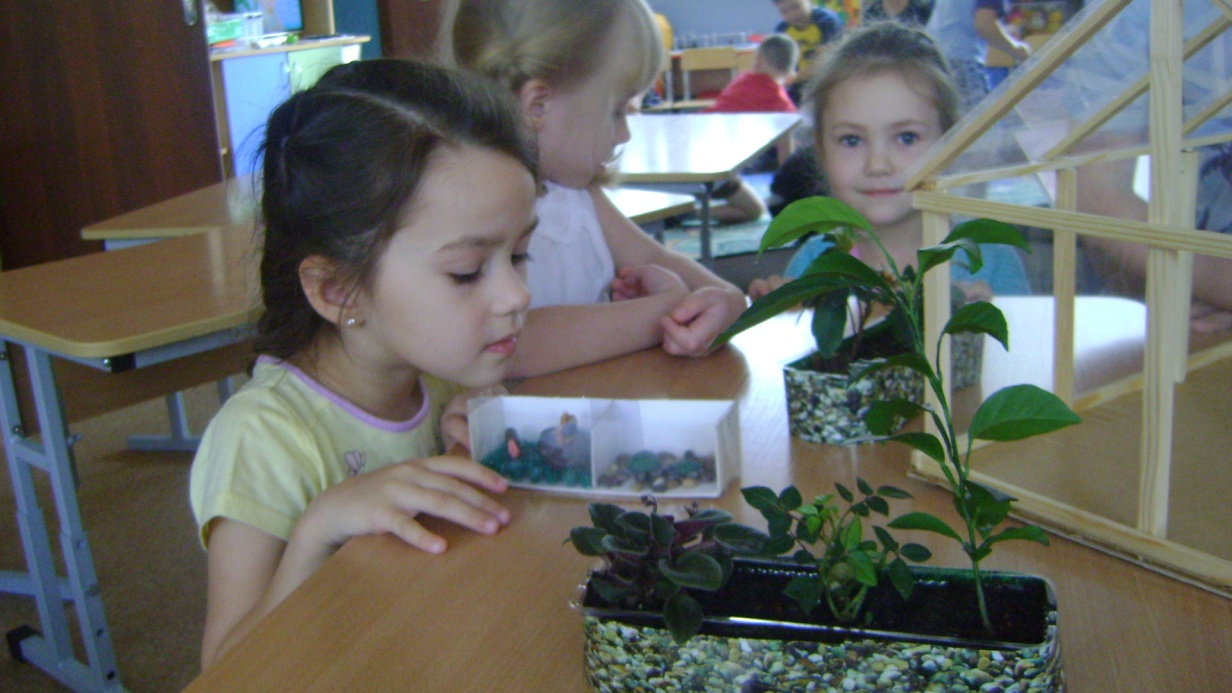 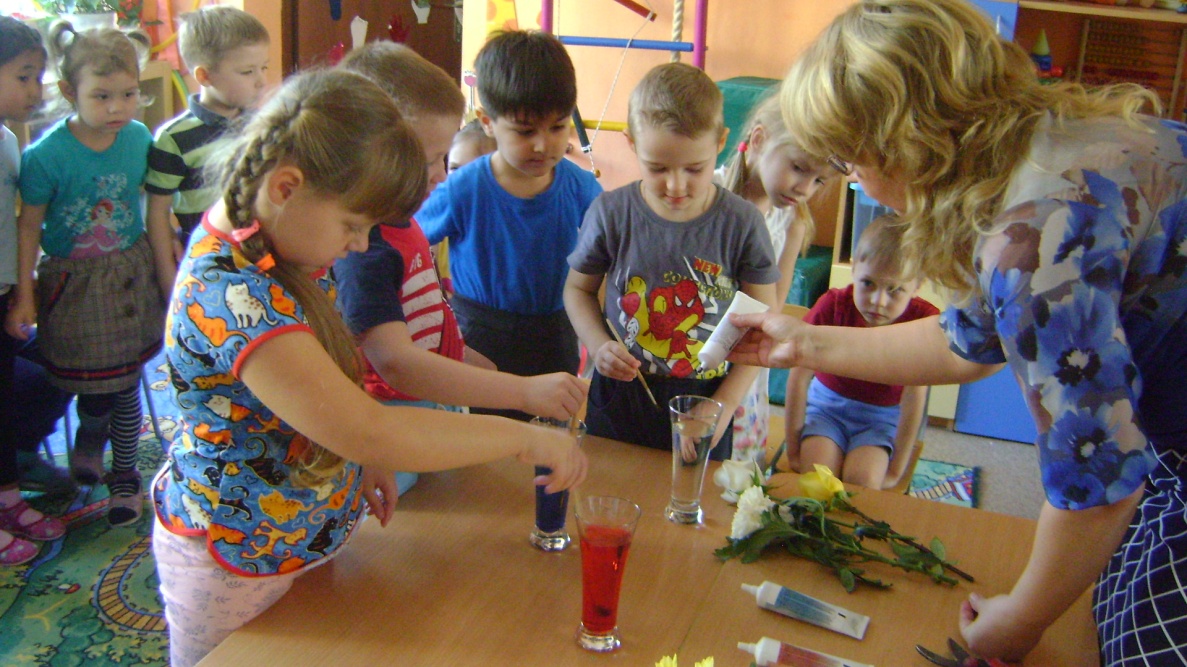 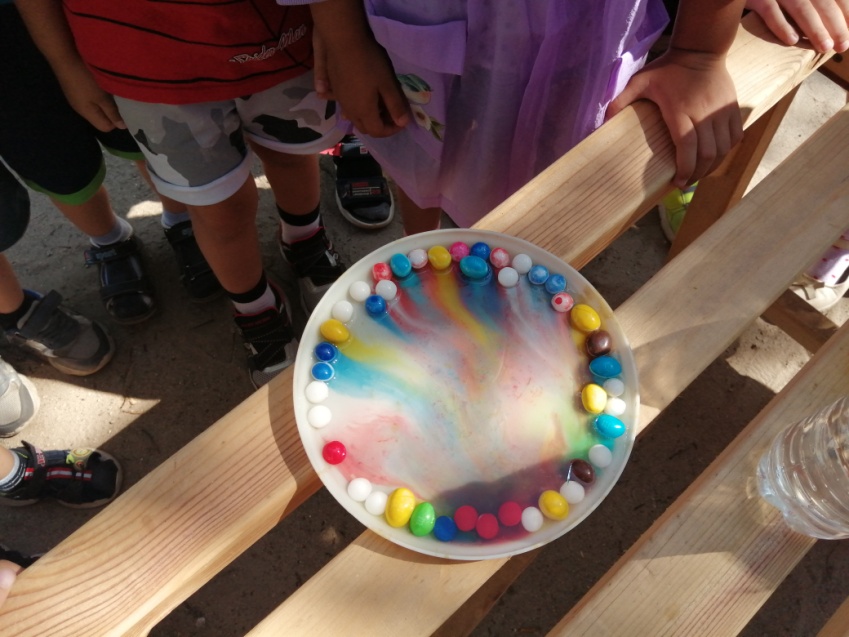 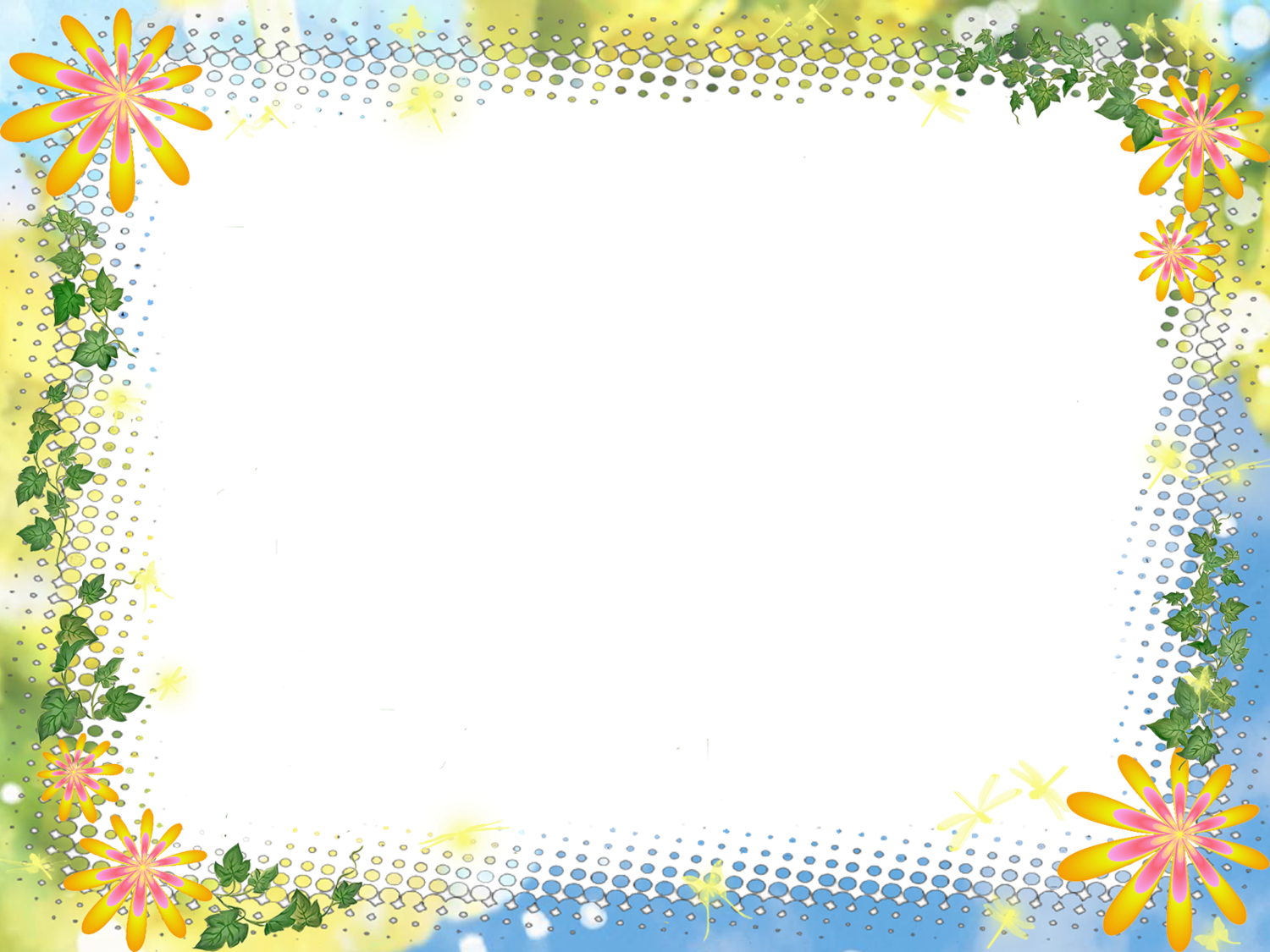 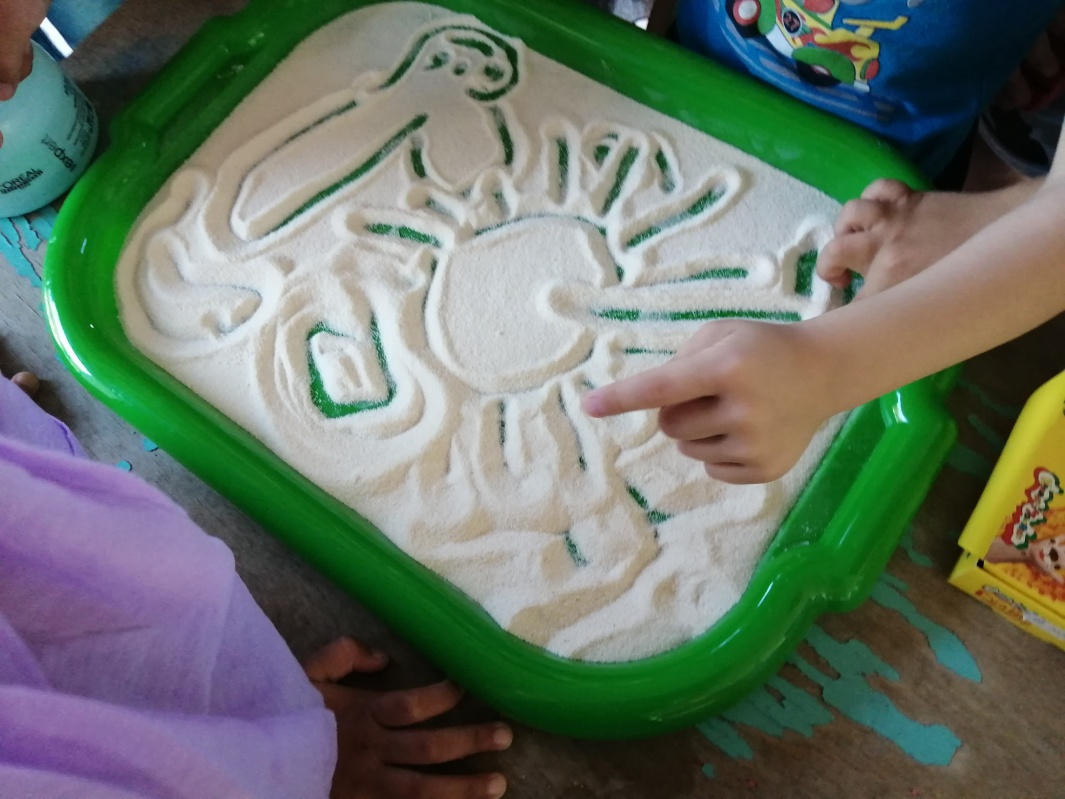 …эксперименты,
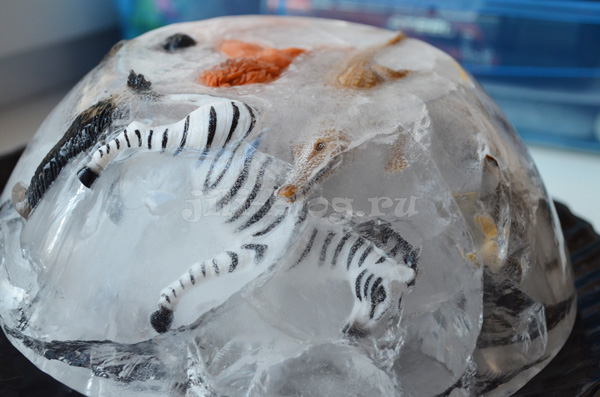 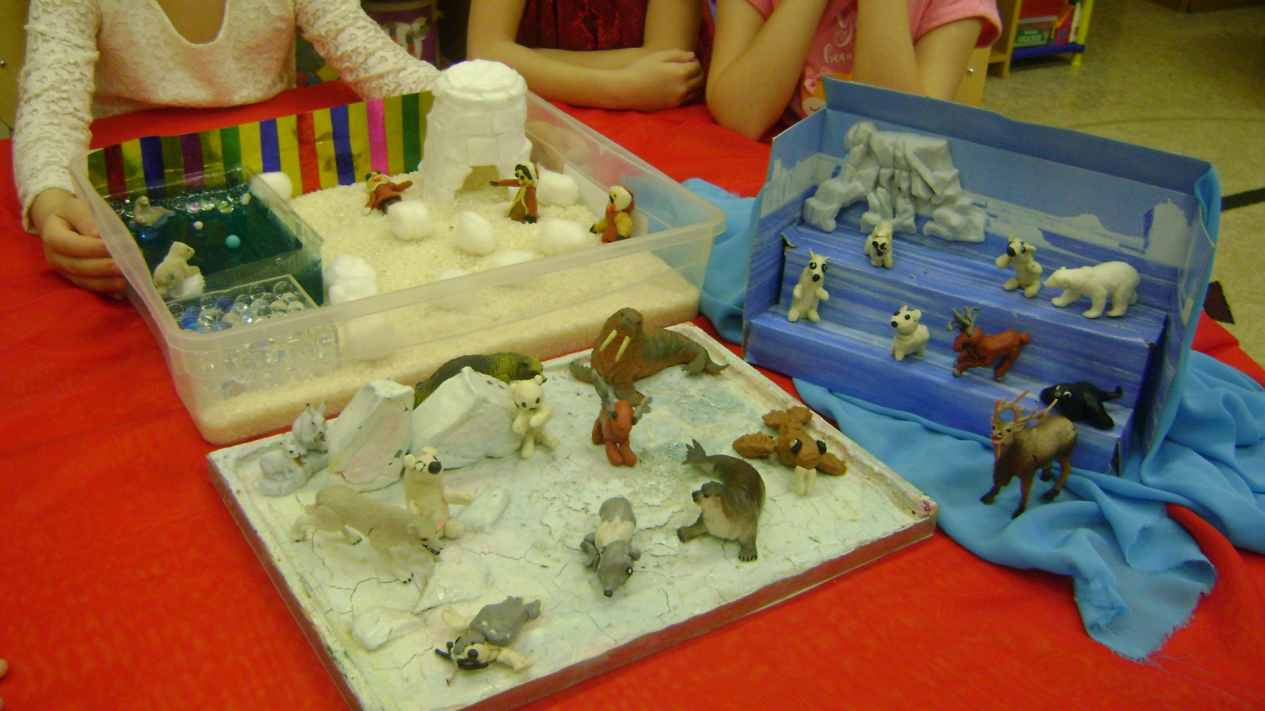 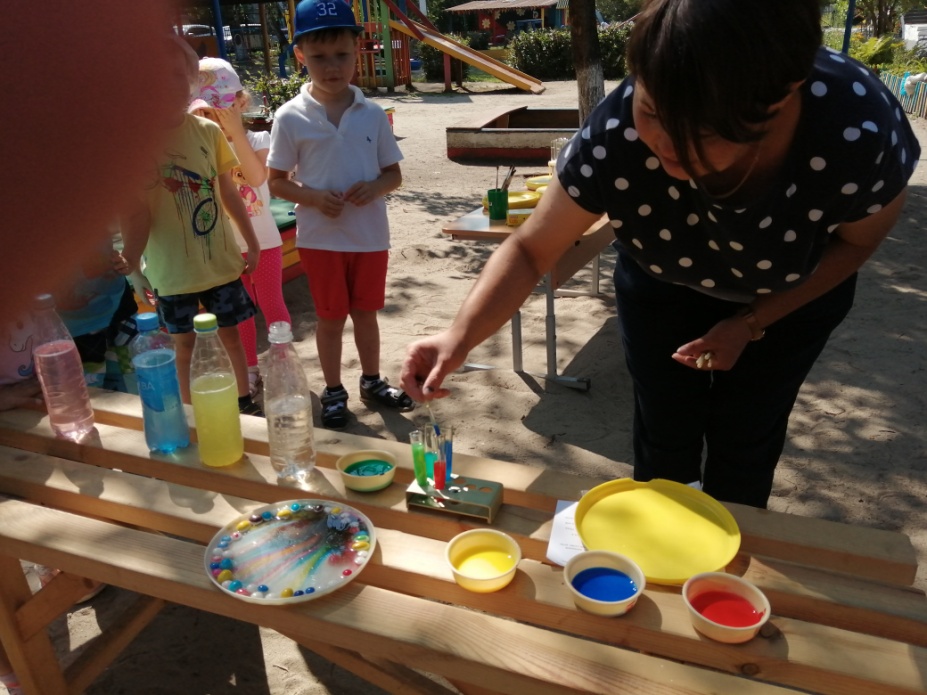 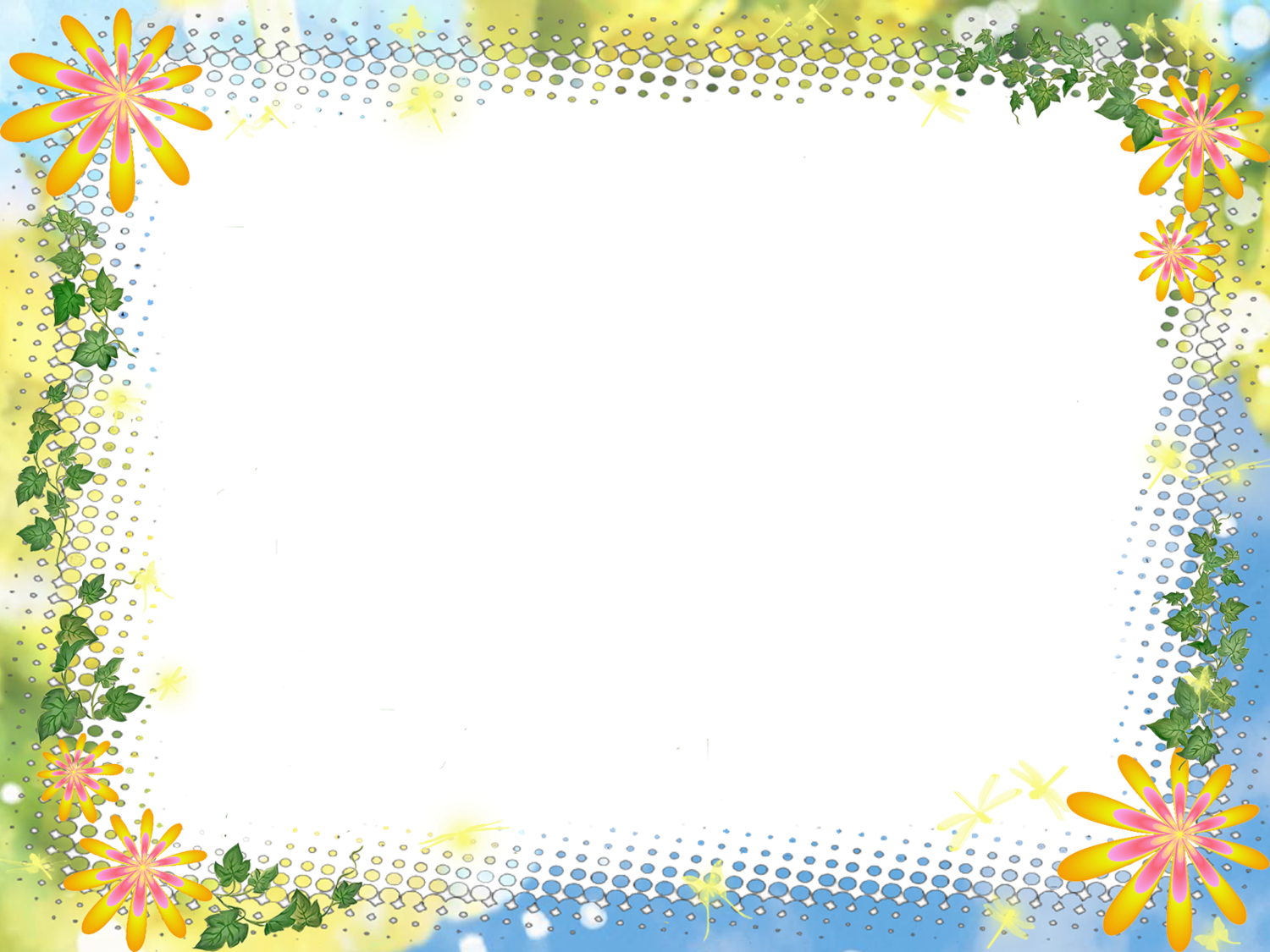 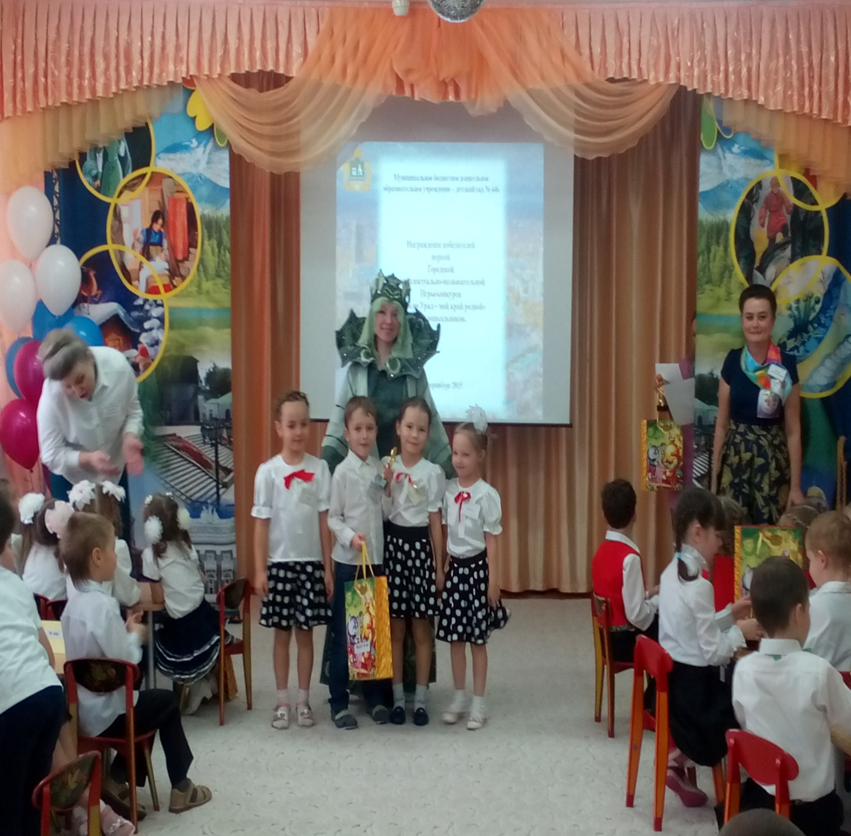 …развлечения,
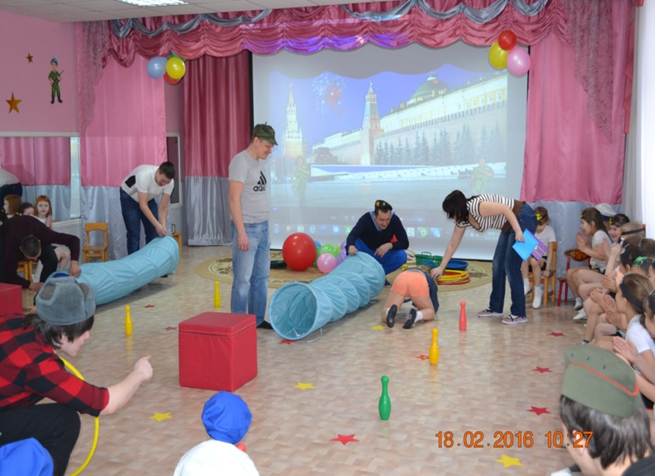 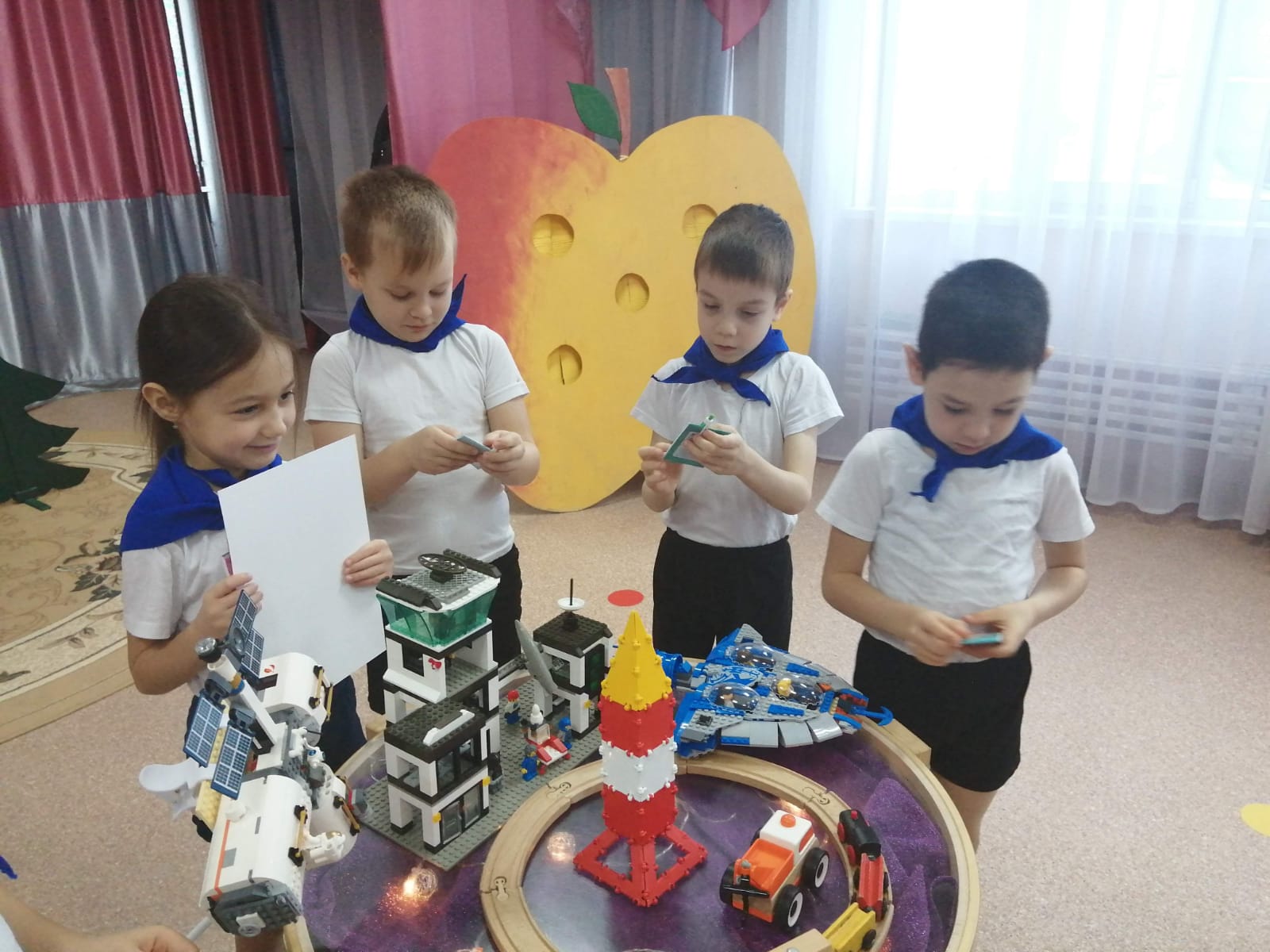 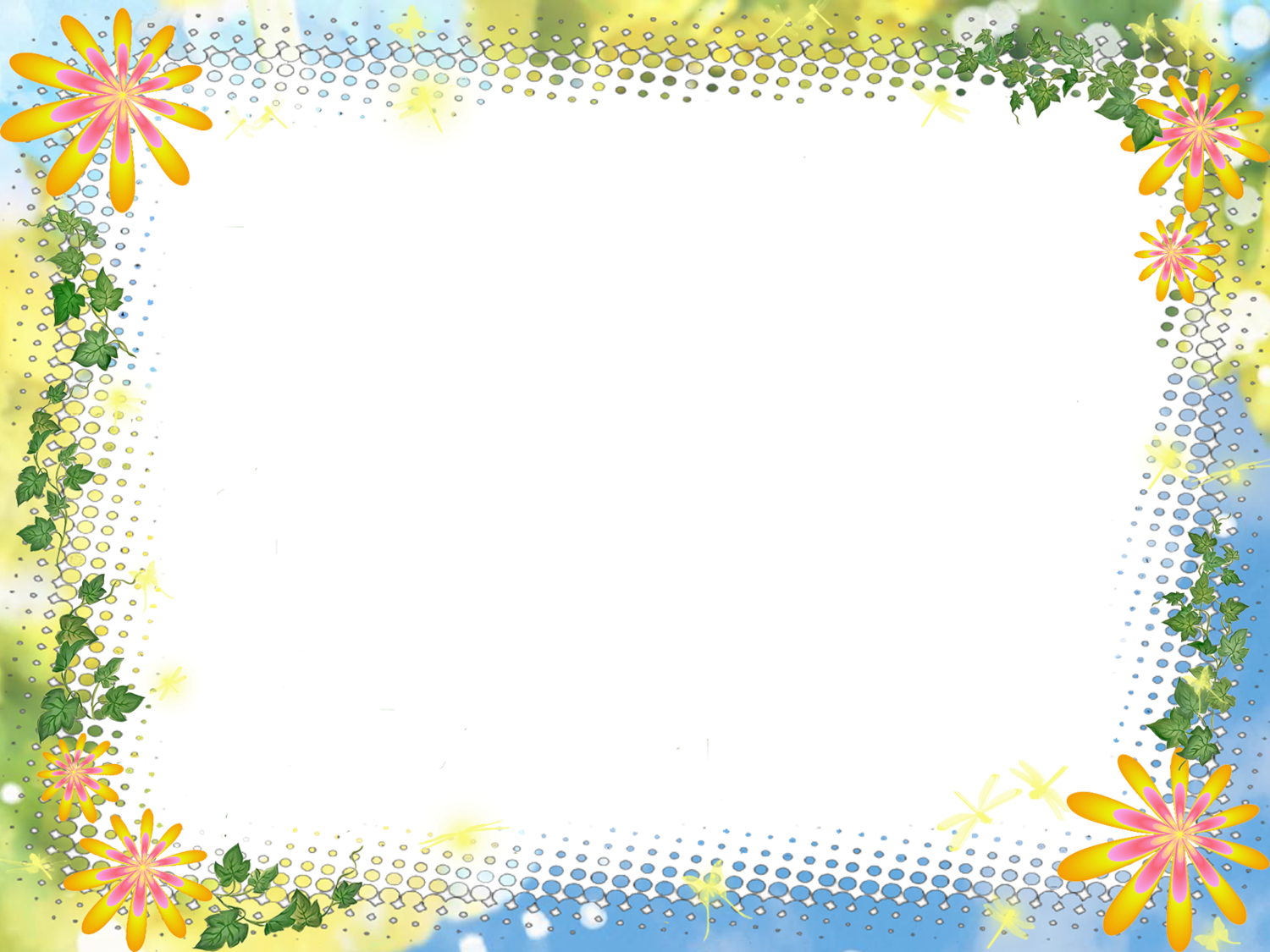 …развлечения,
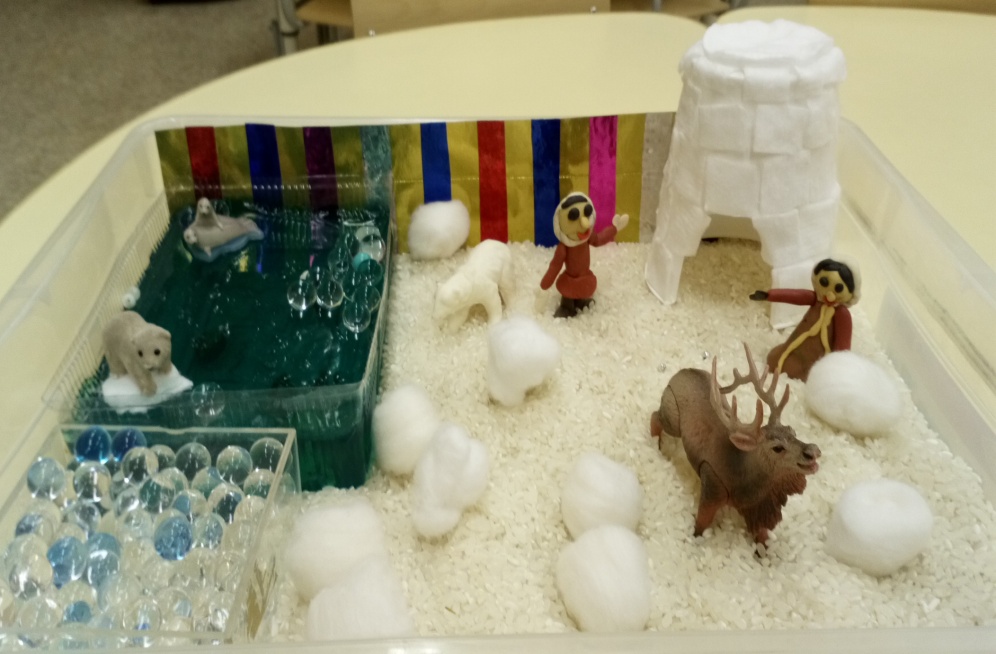 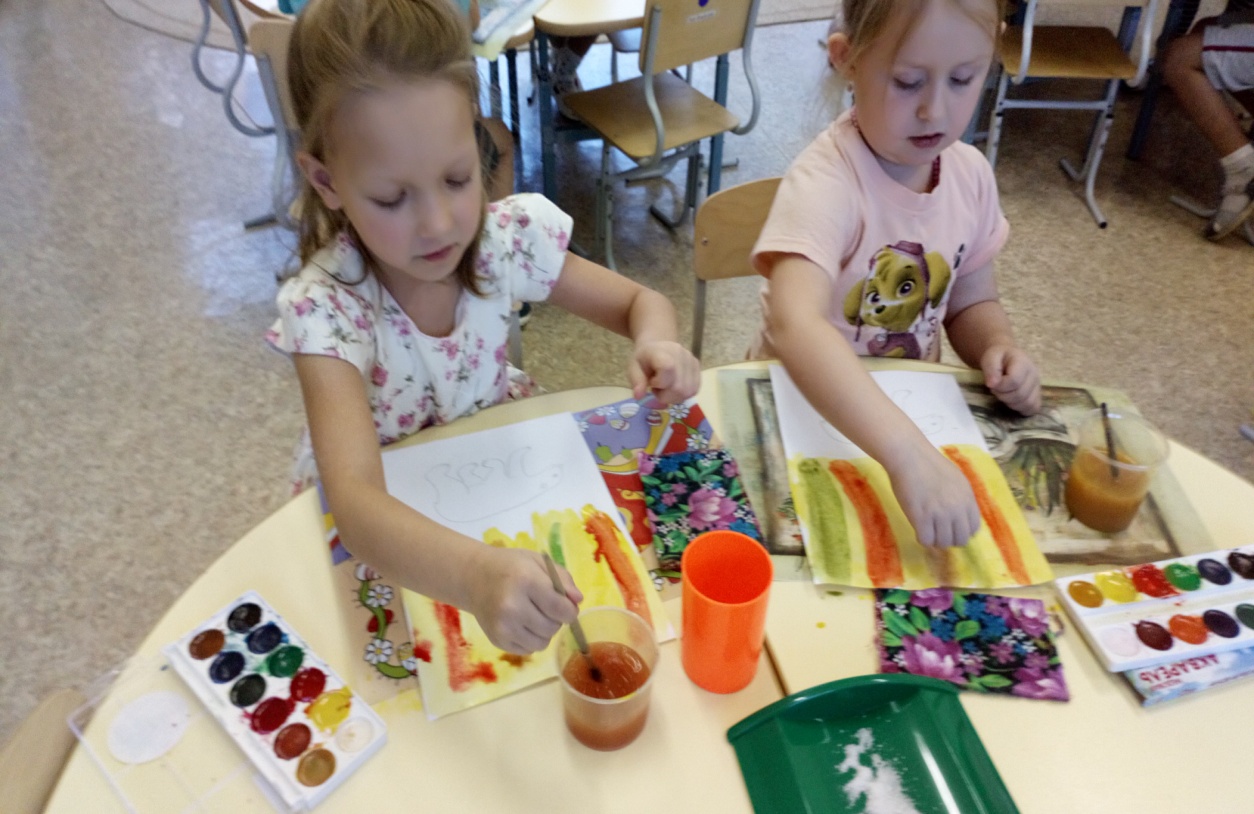 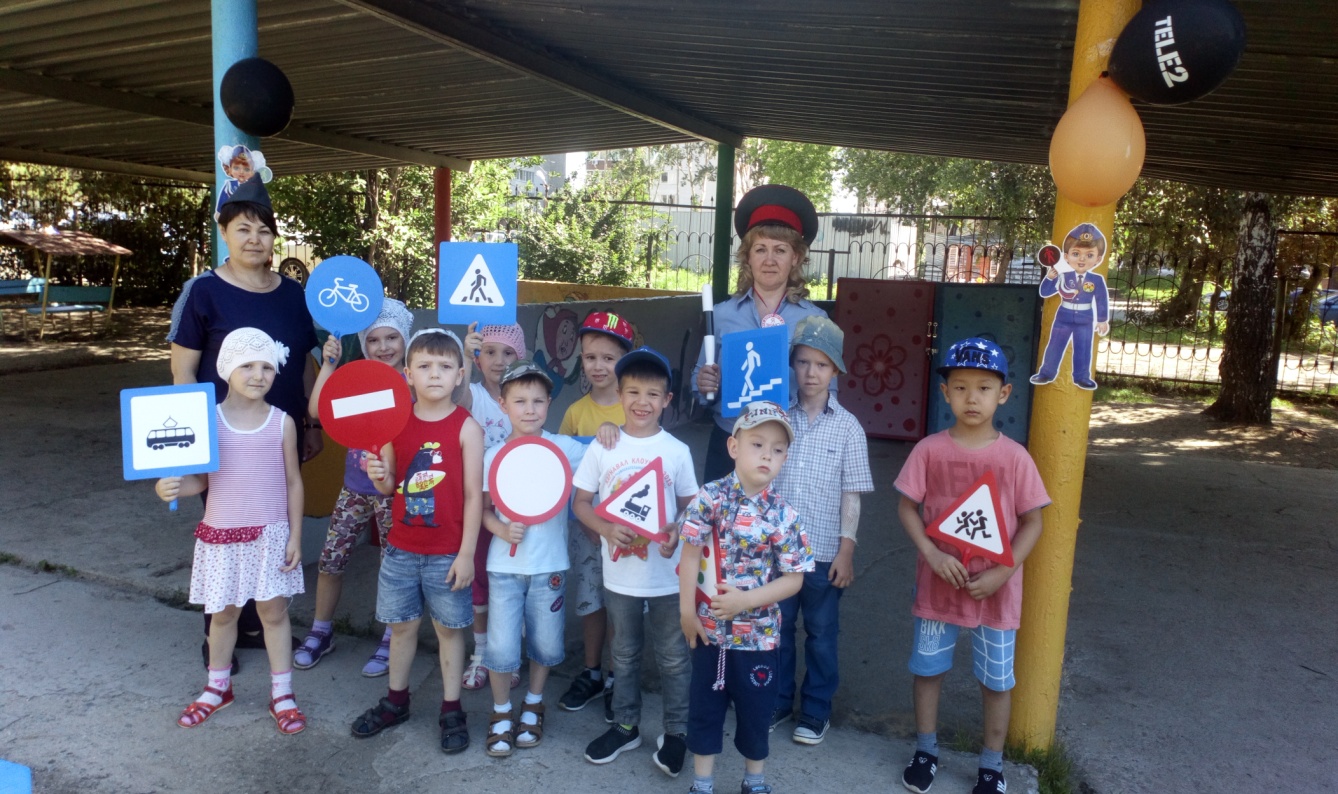 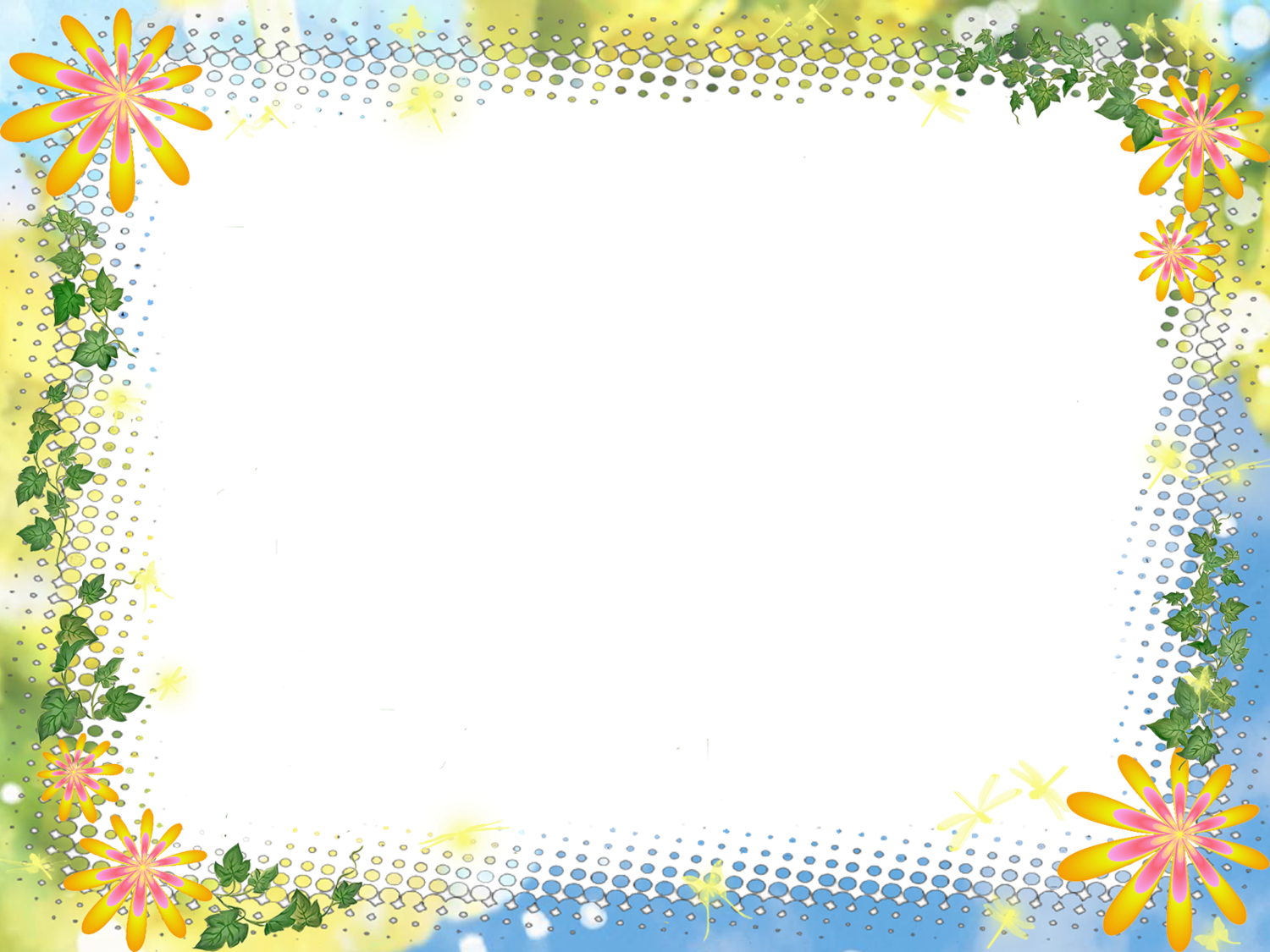 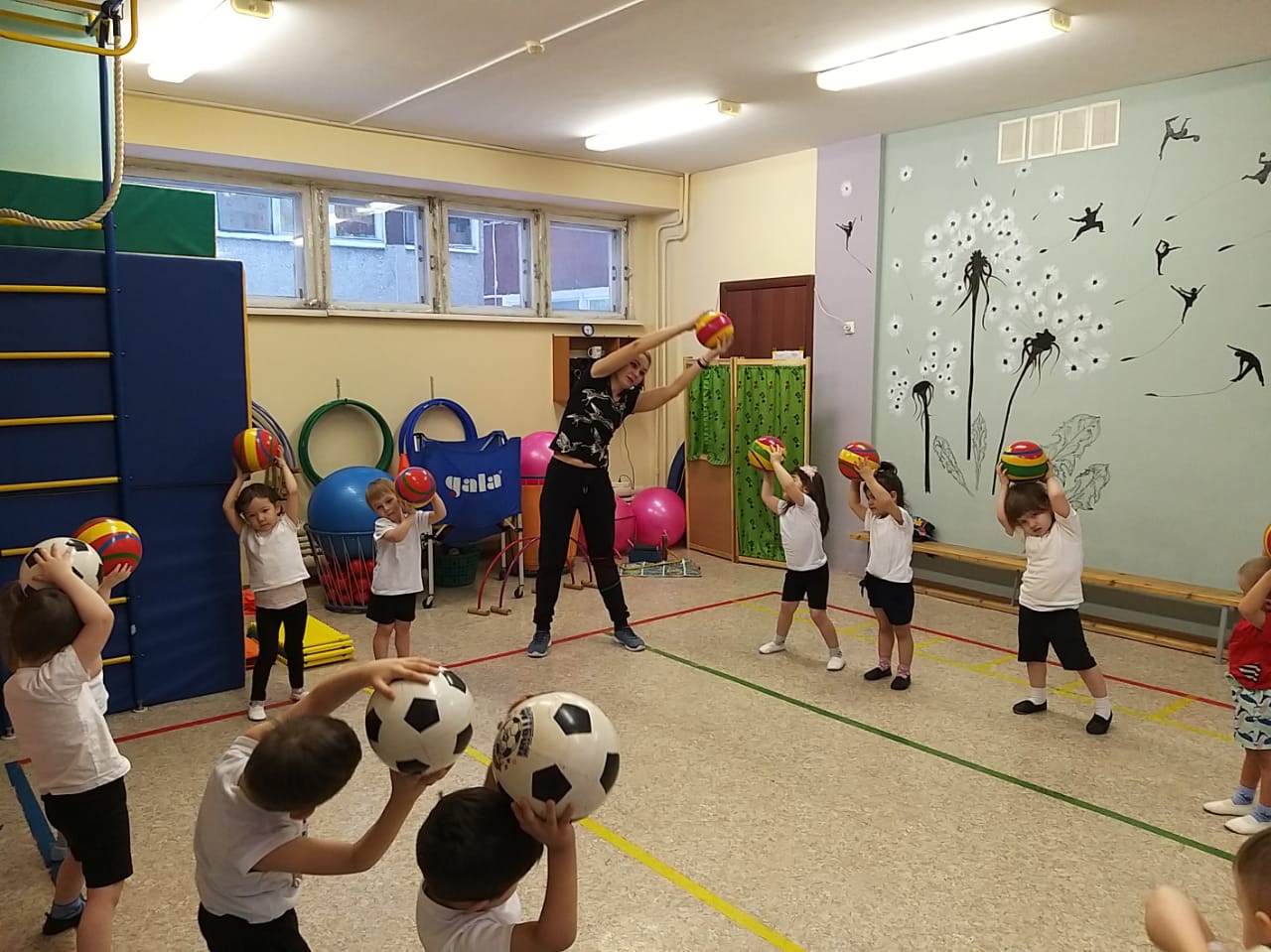 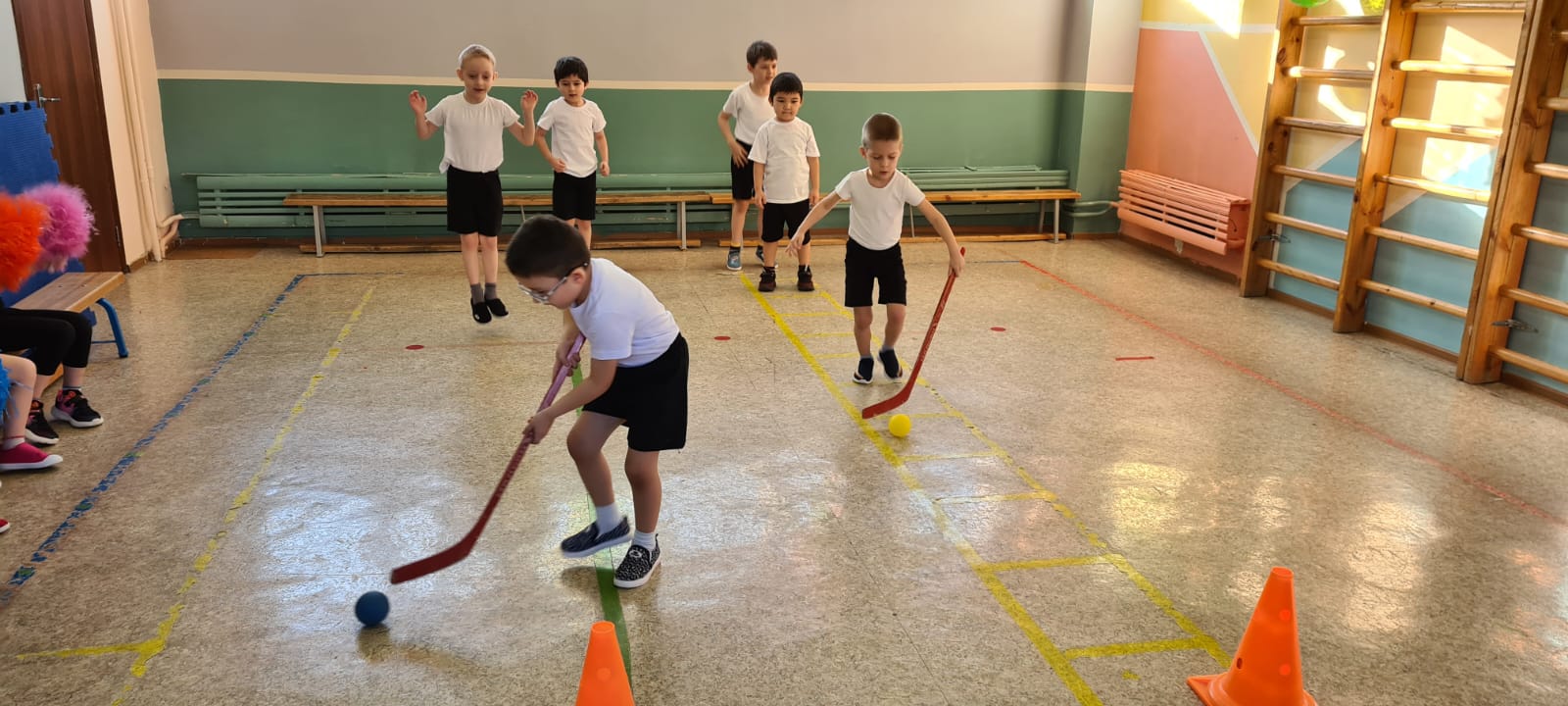 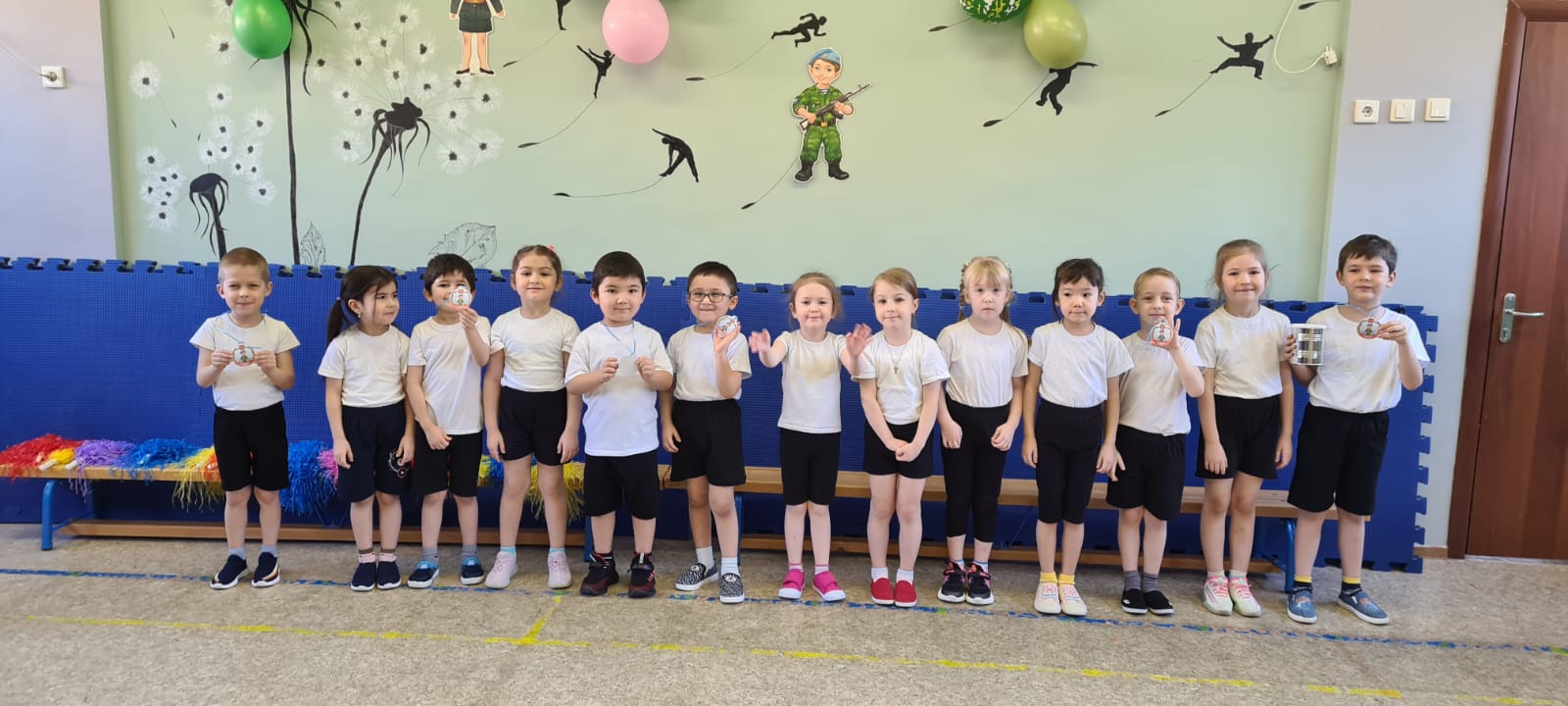